Photo Challenge Examples
Be creative!
Shadows
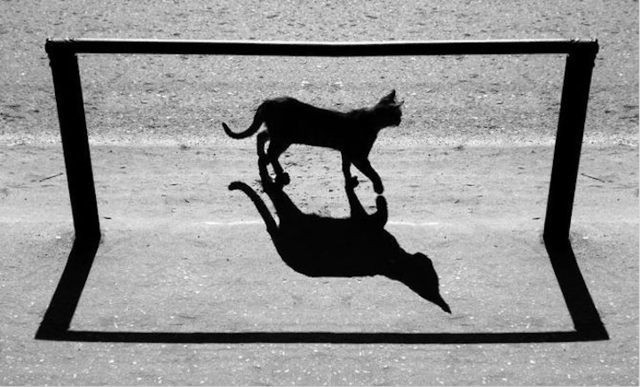 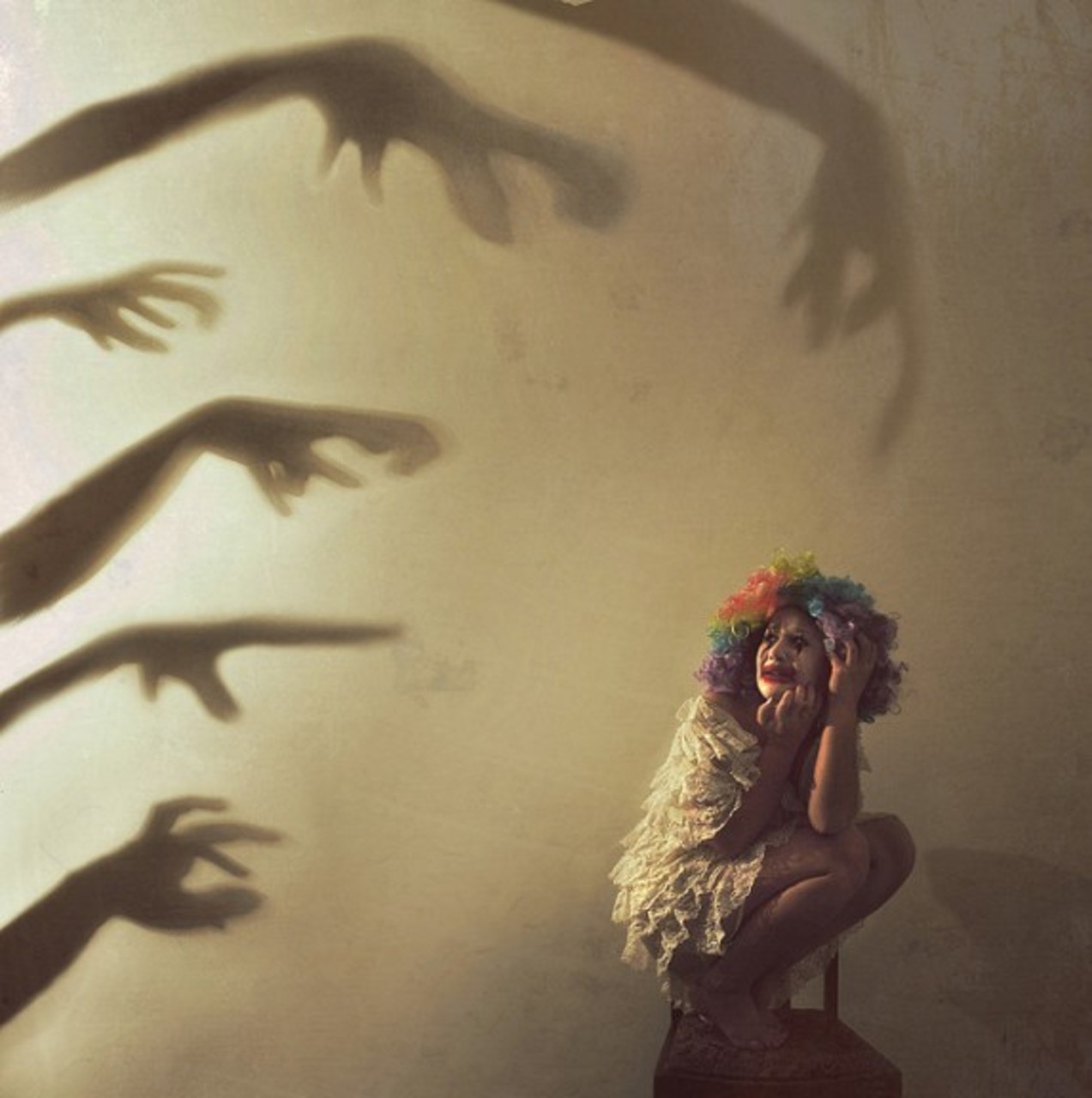 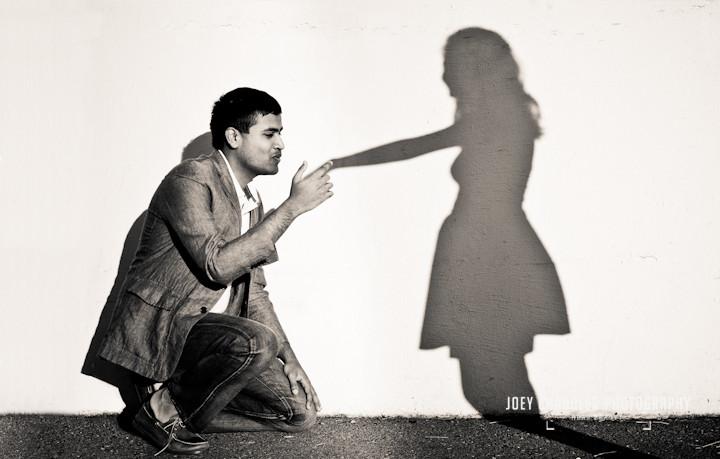 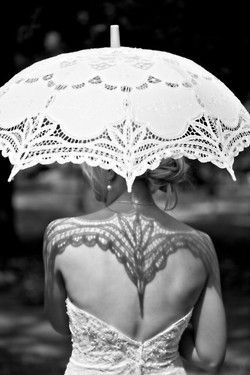 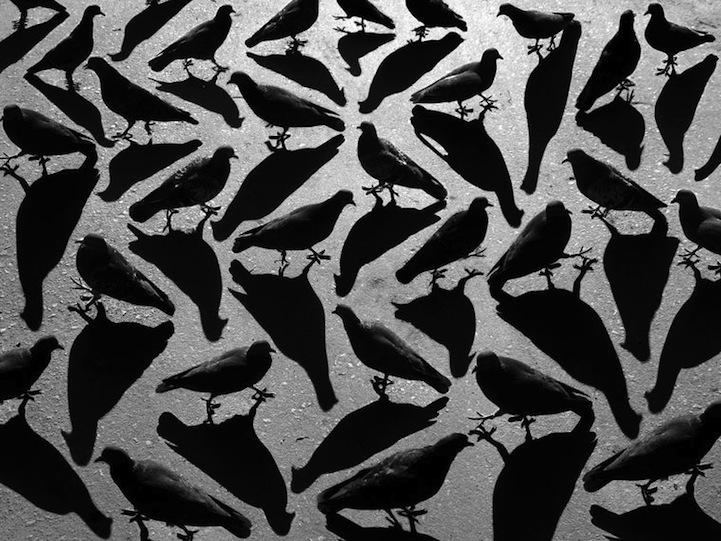 Hidden Messages
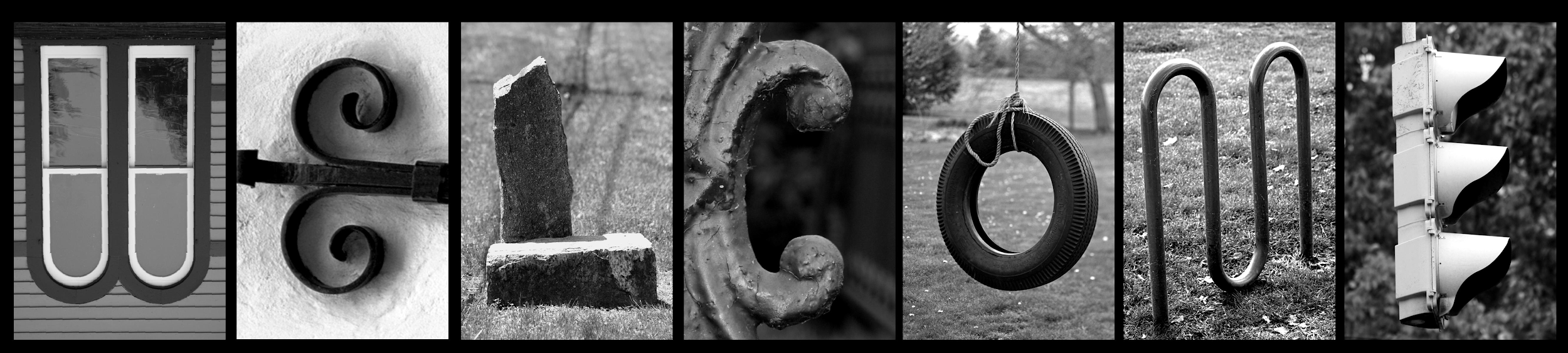 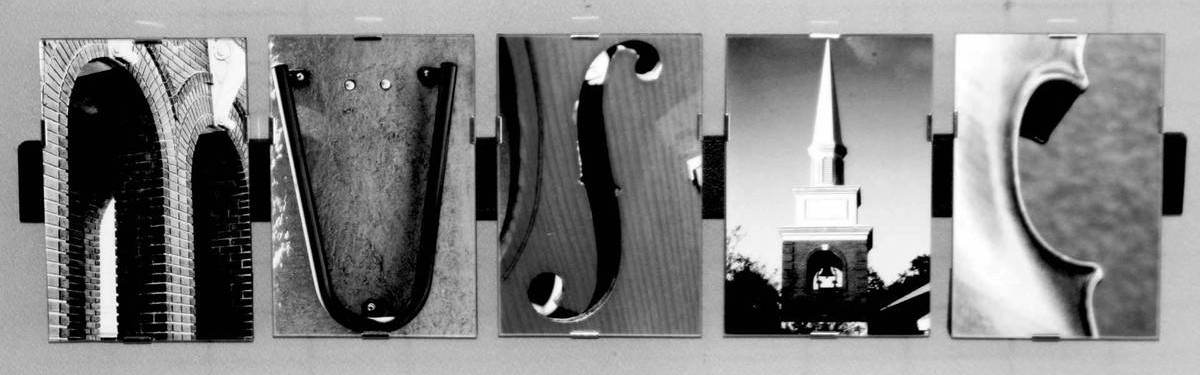 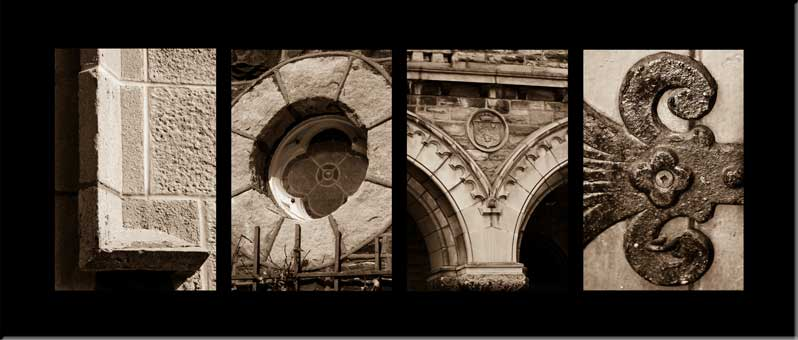 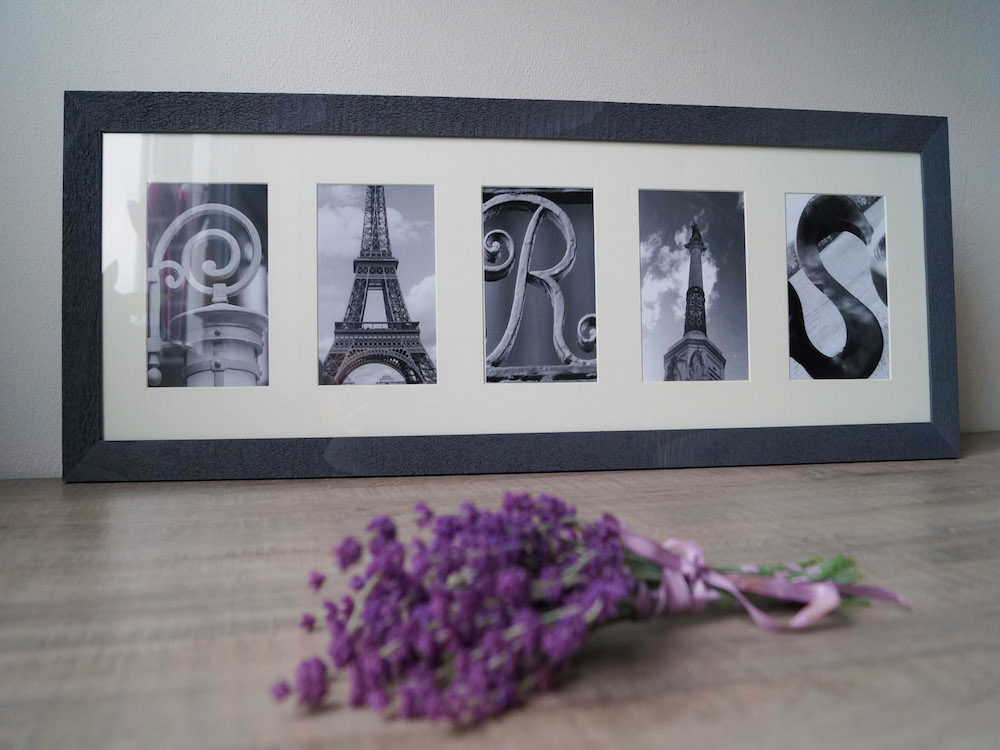 Humans of ________
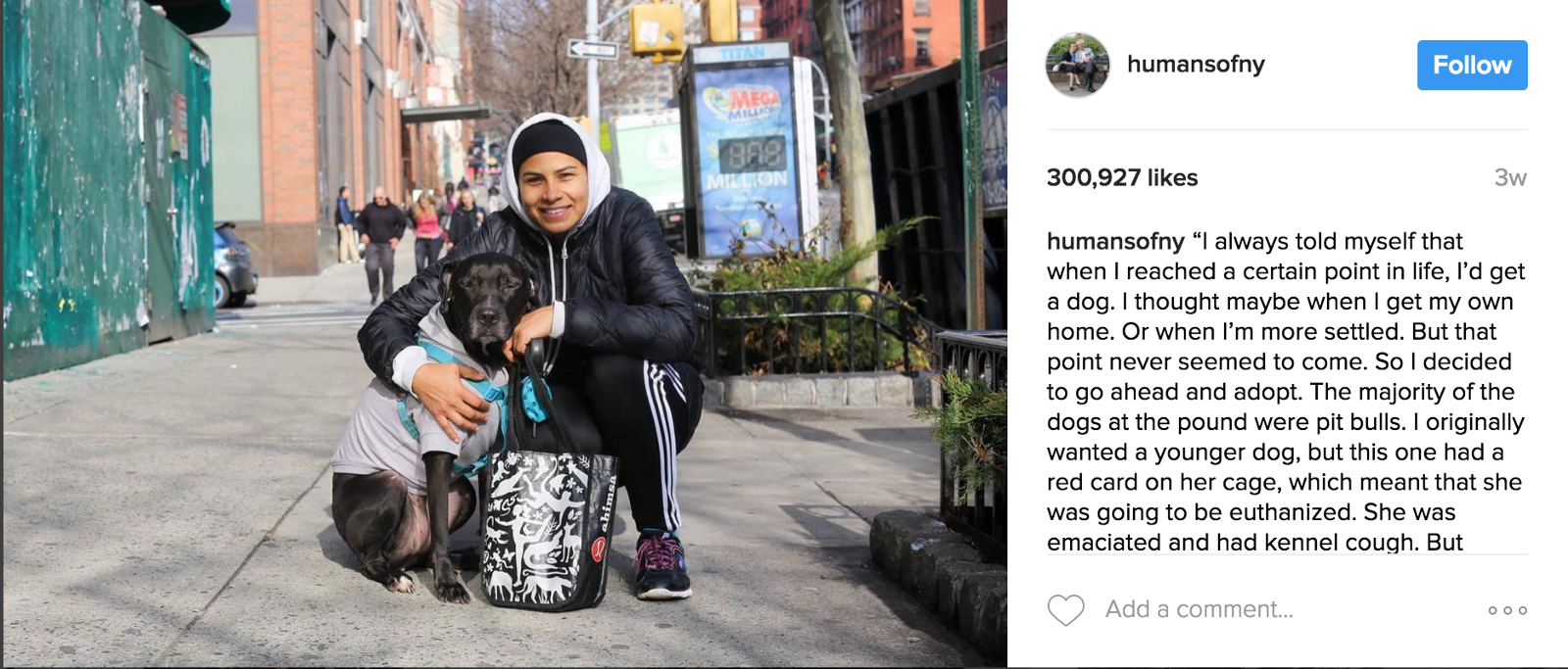 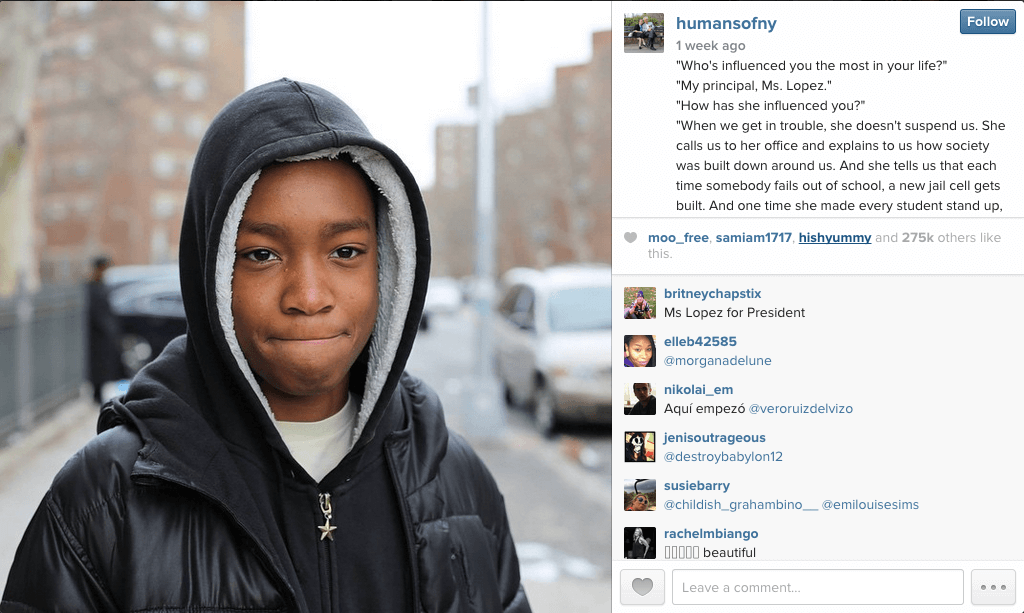 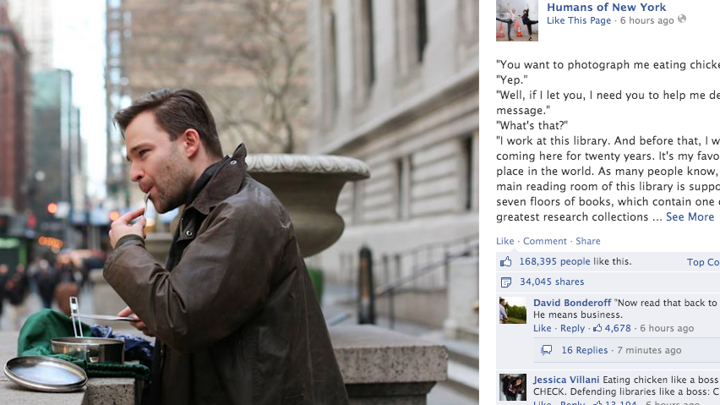 Ugly Location
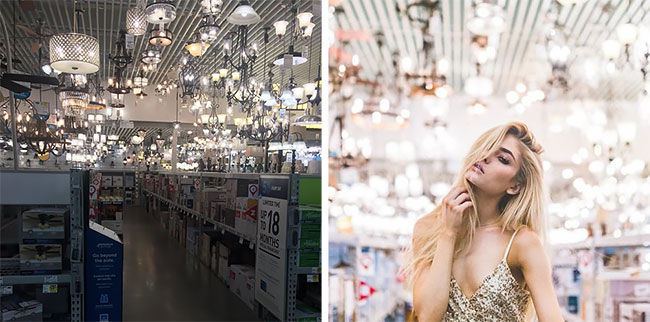 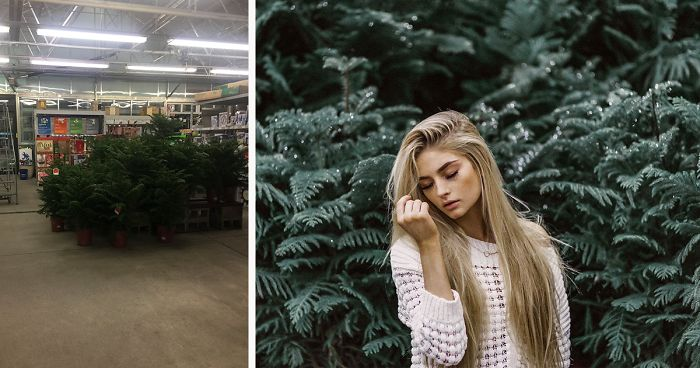 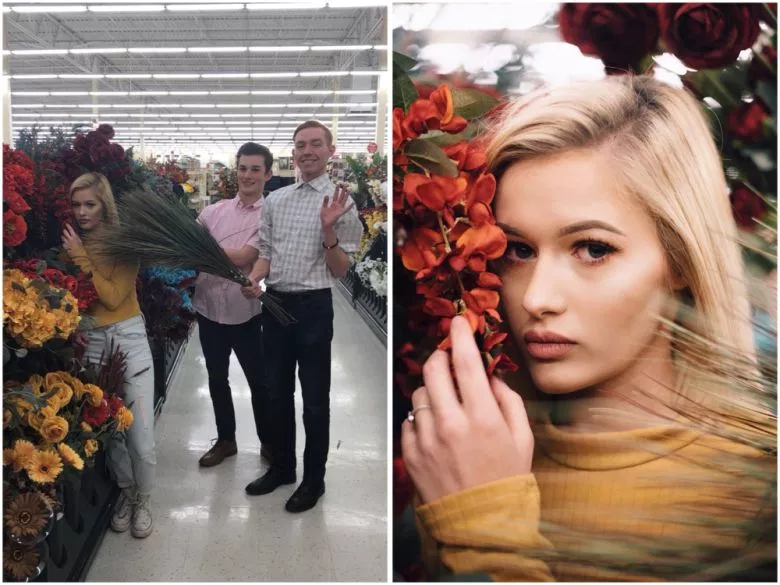 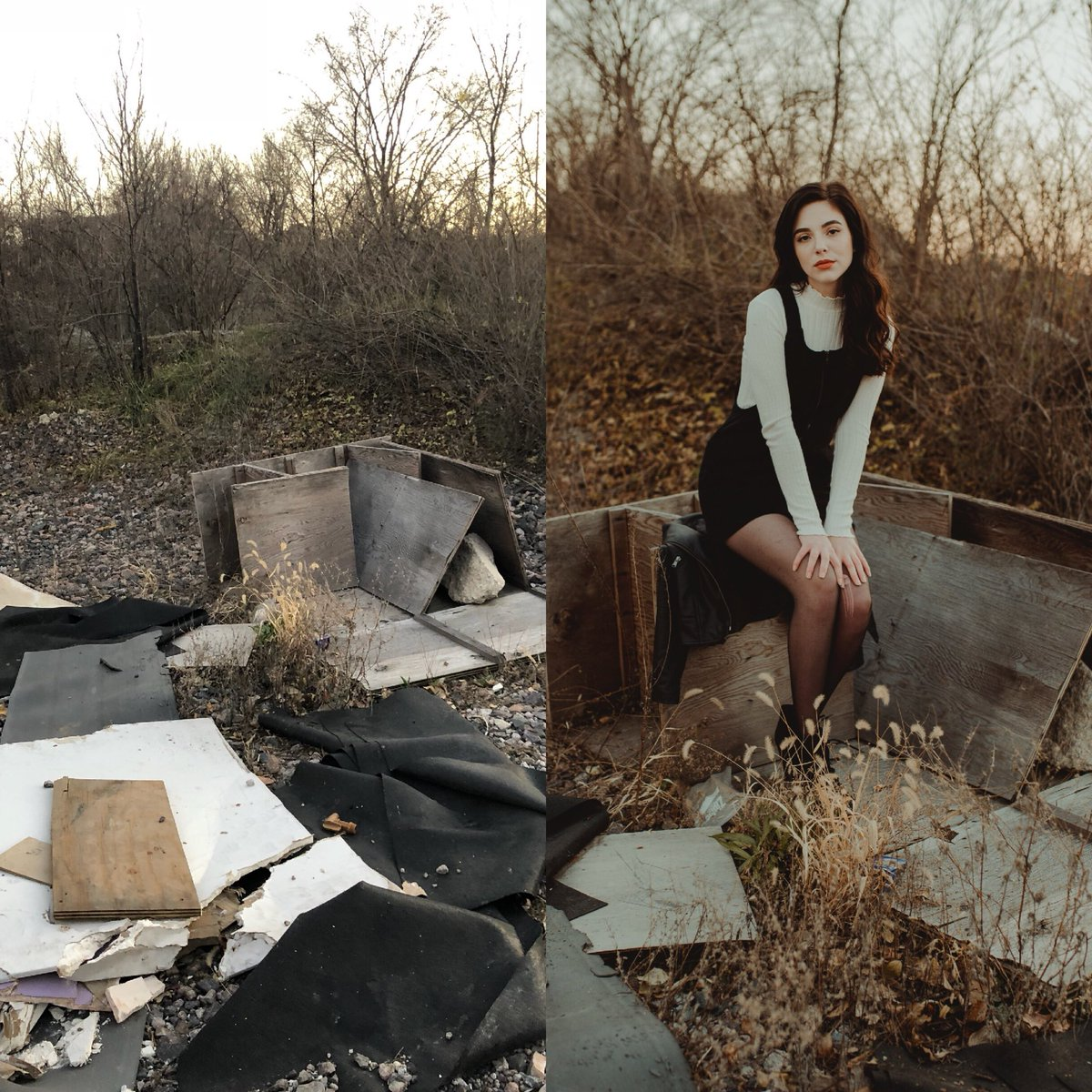 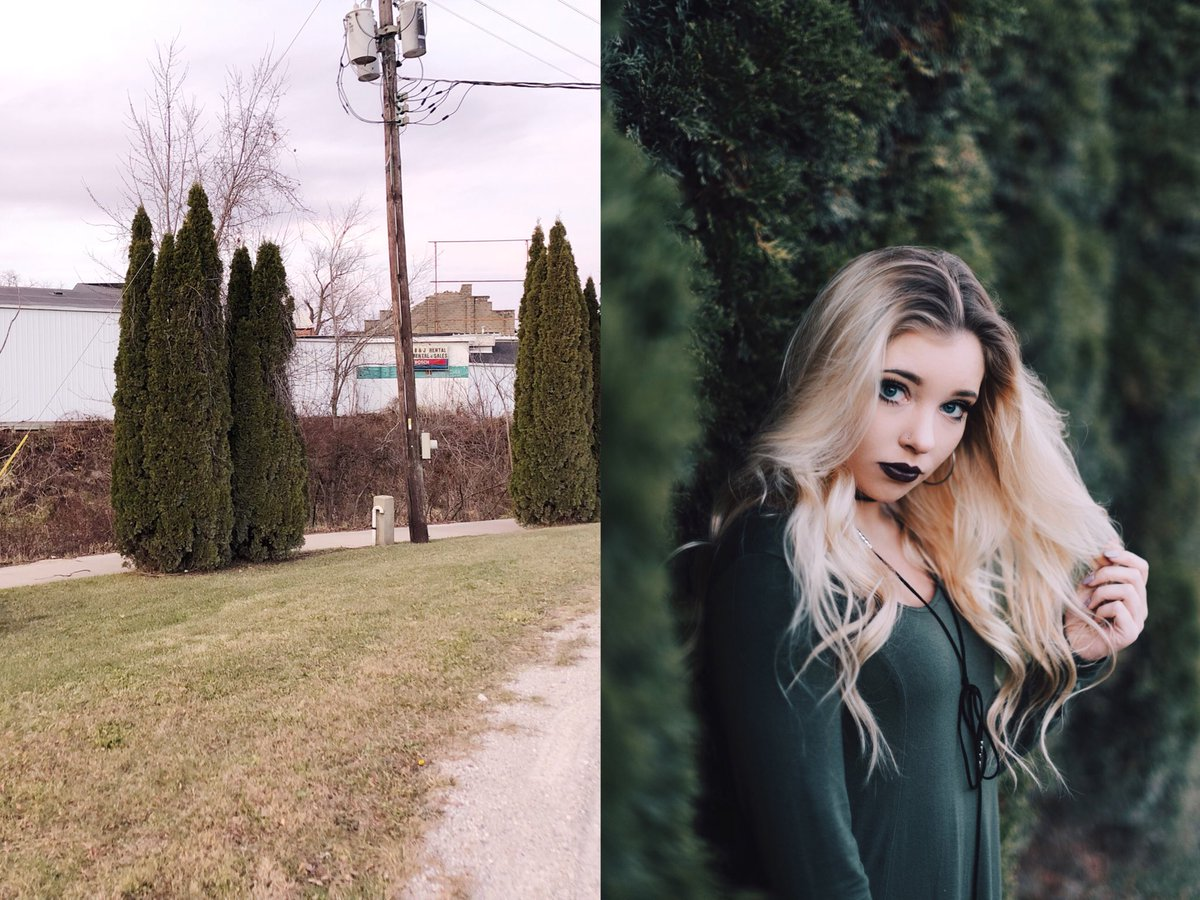 Bubbles
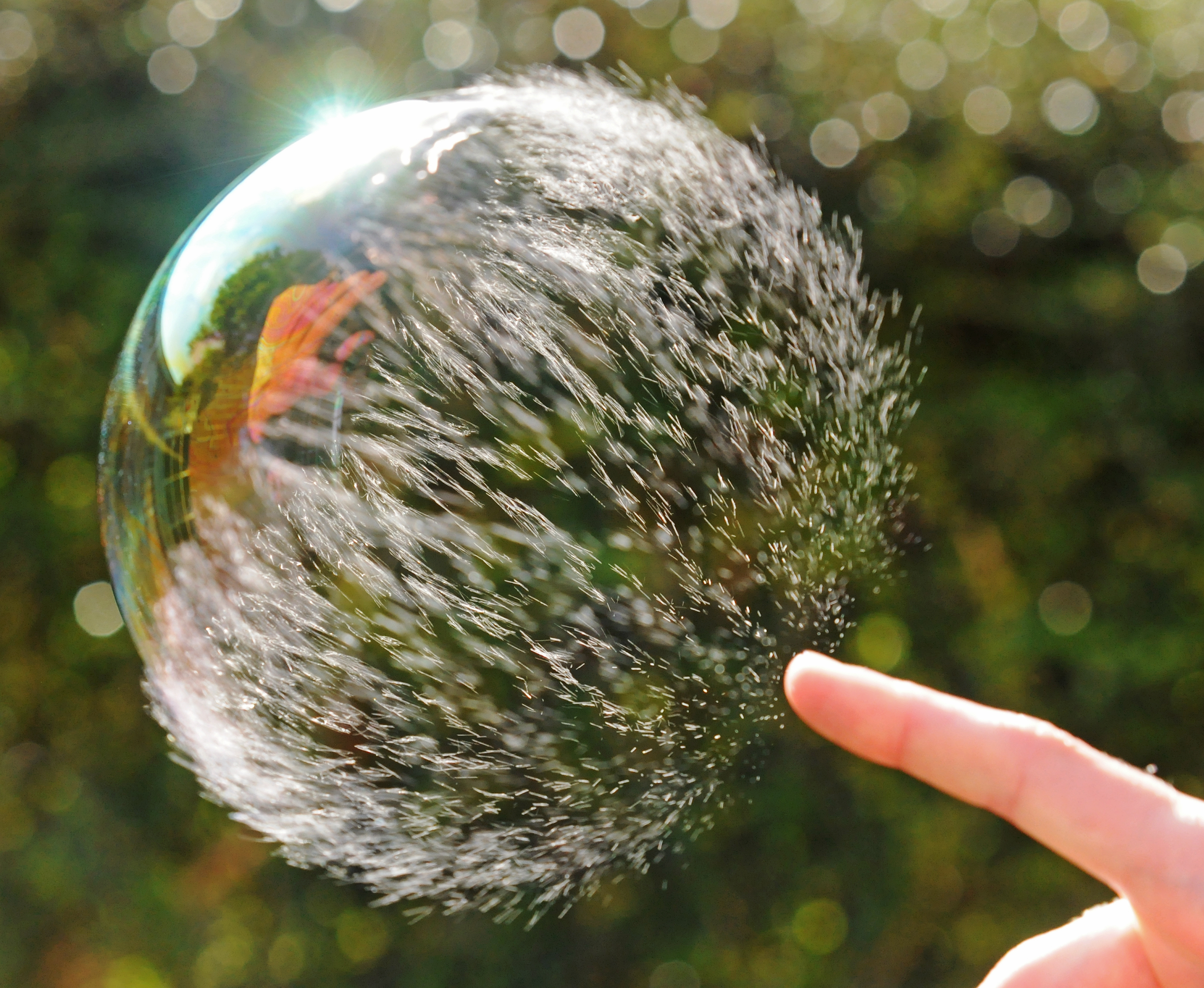 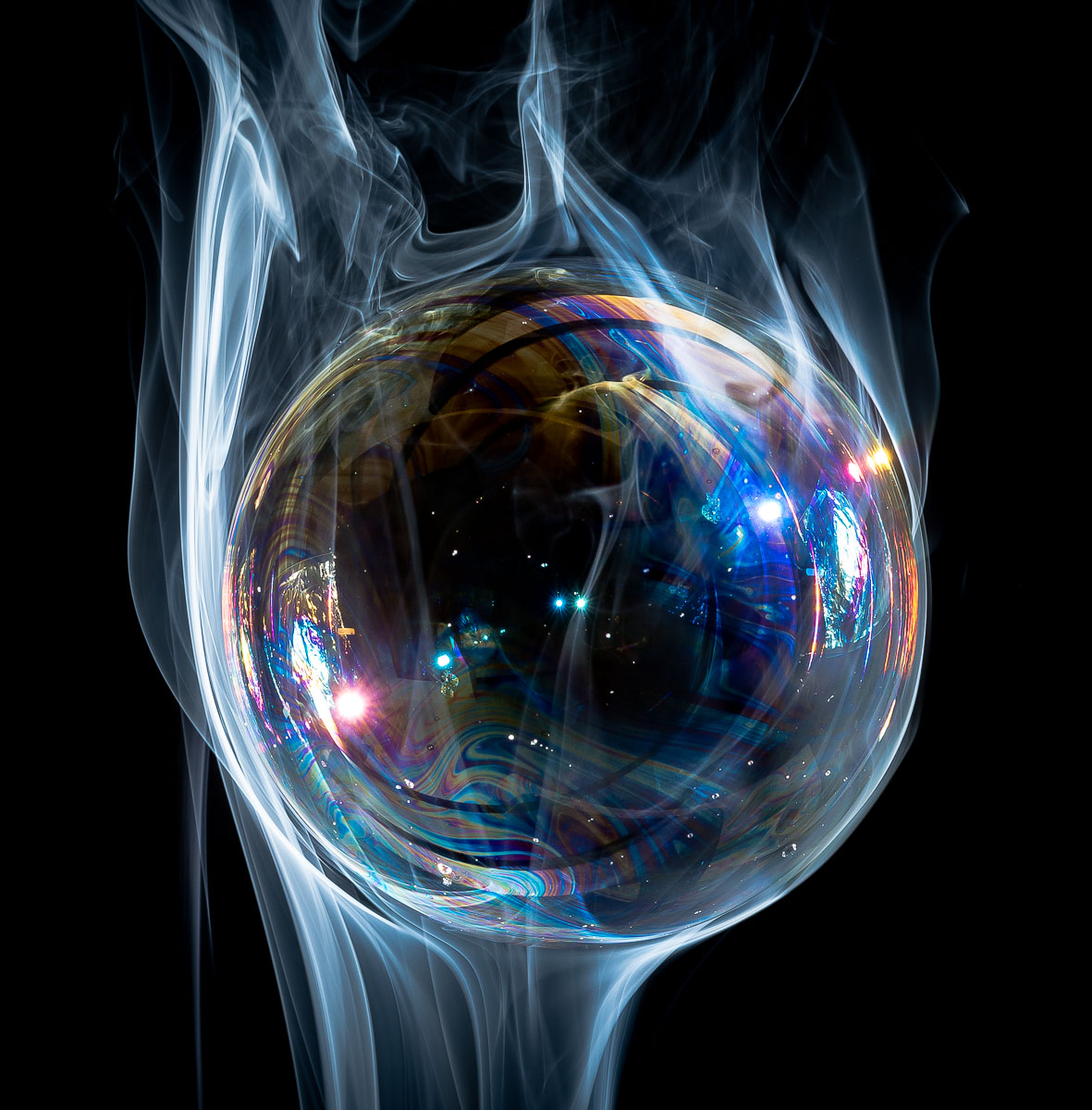 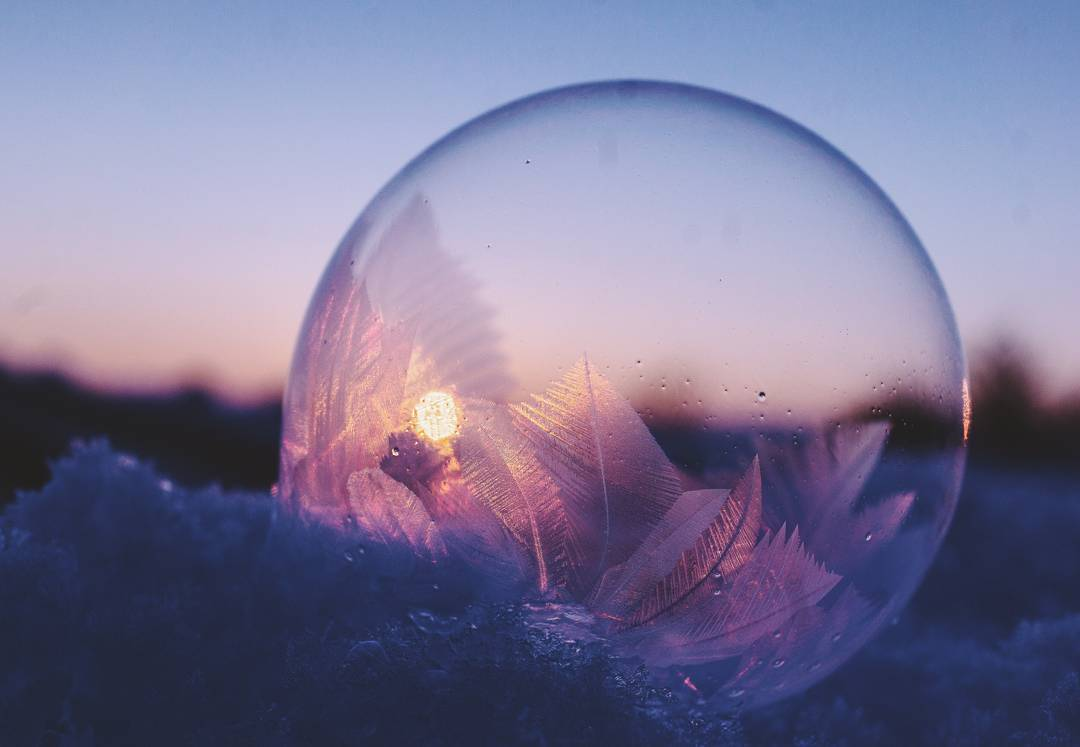 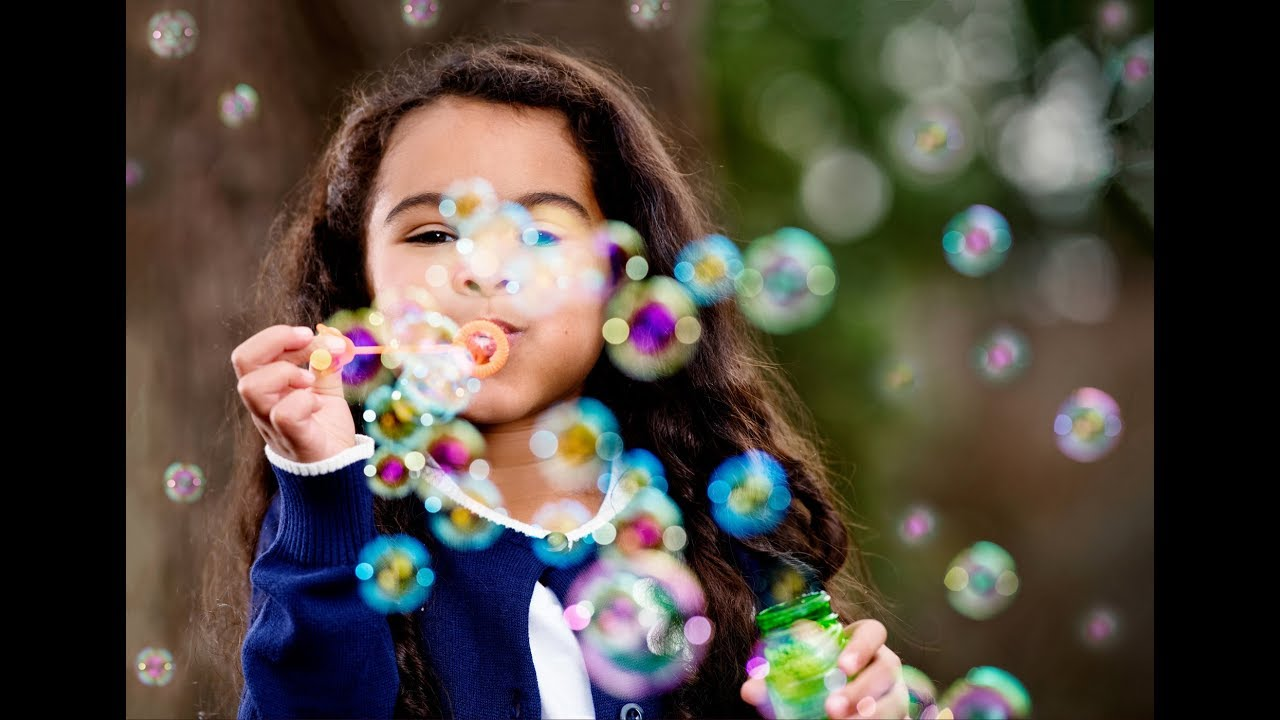 Ghost Image
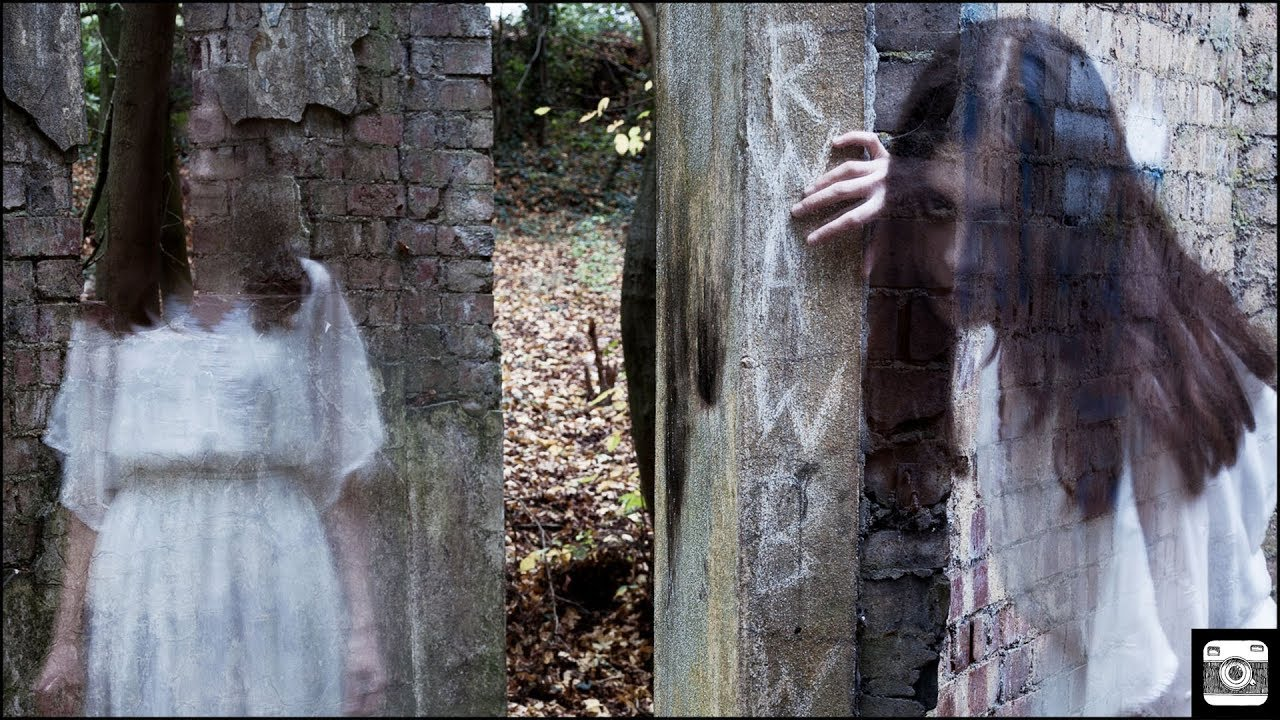 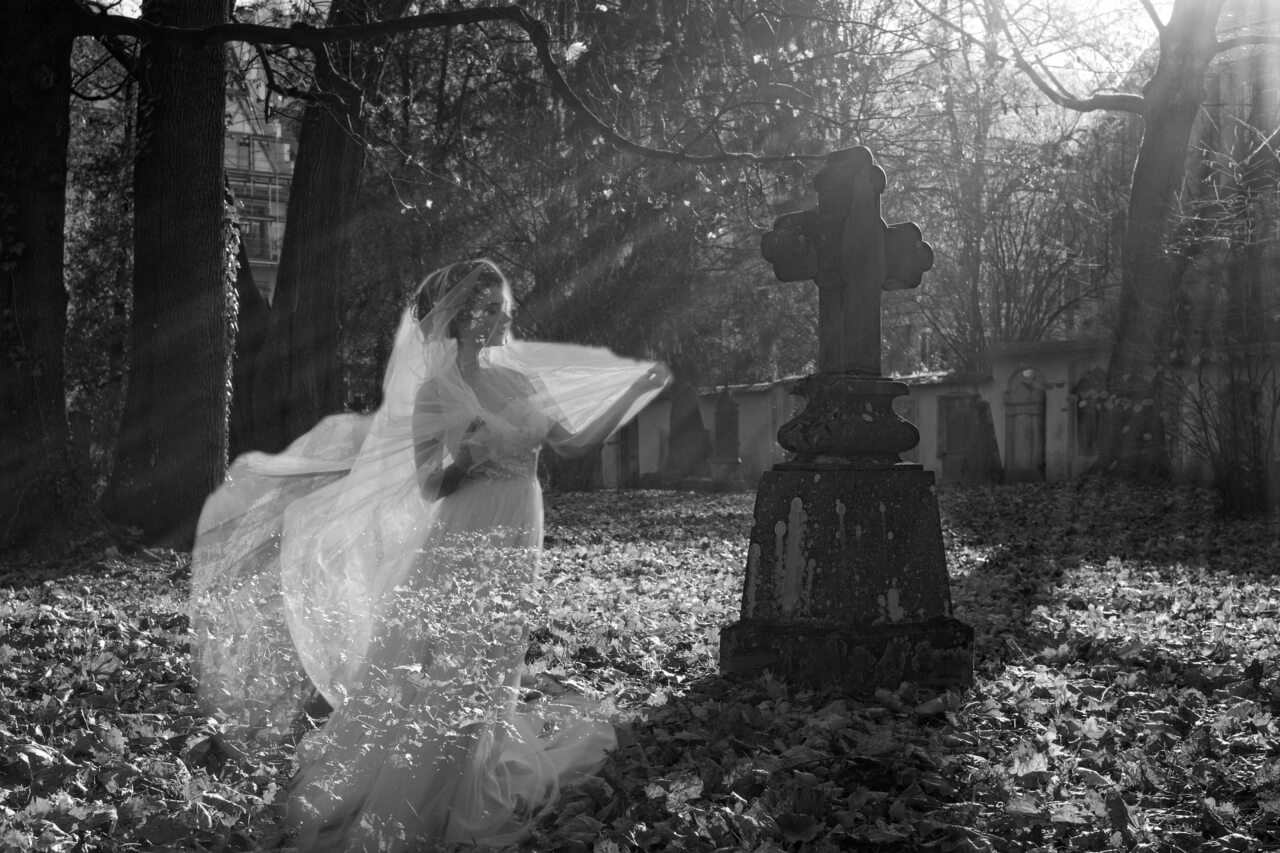 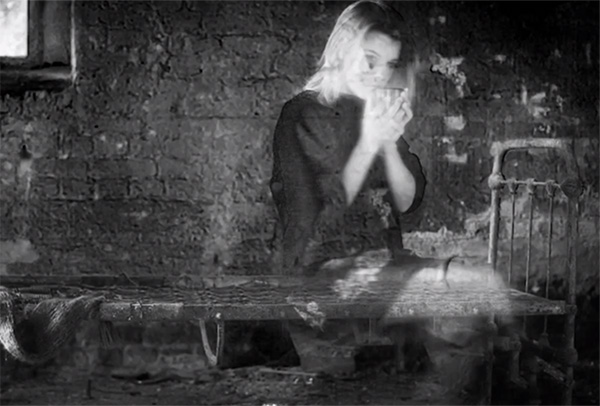 Light Painting
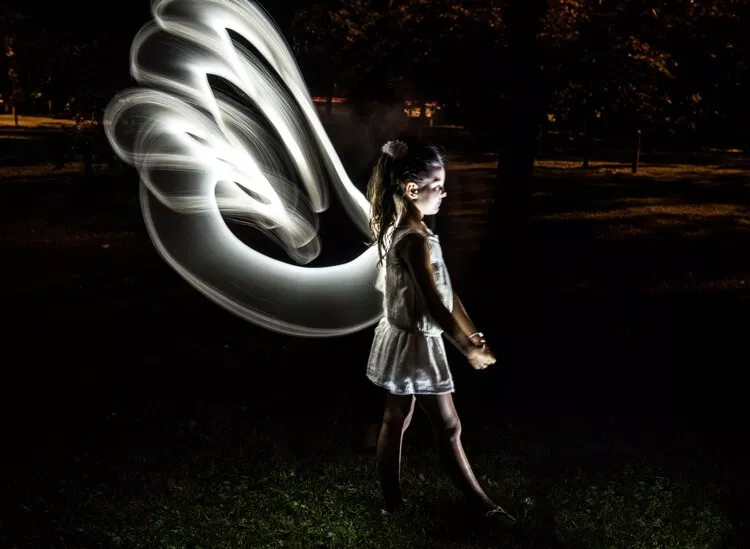 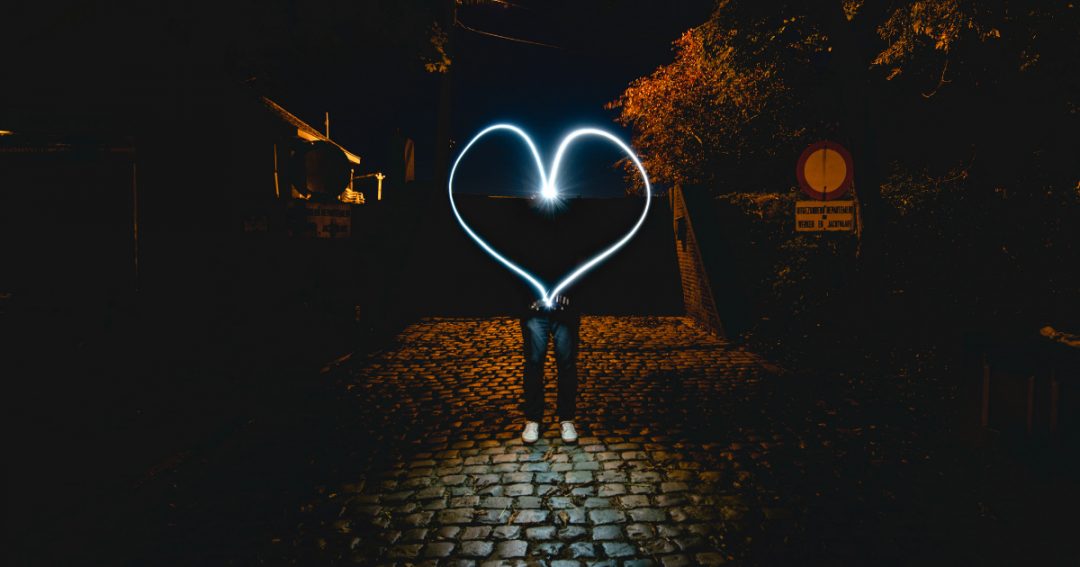 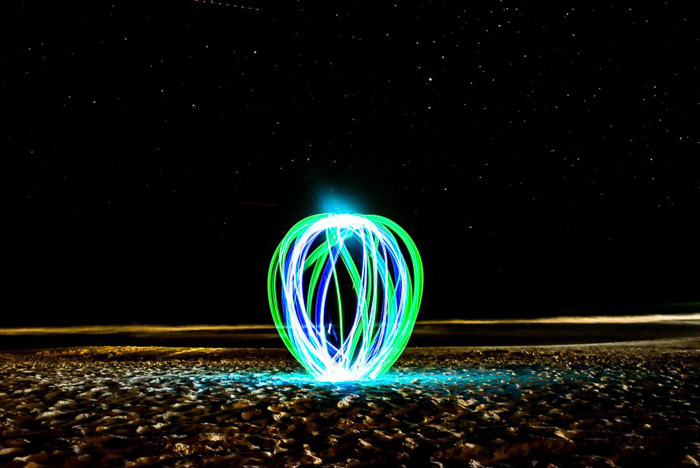 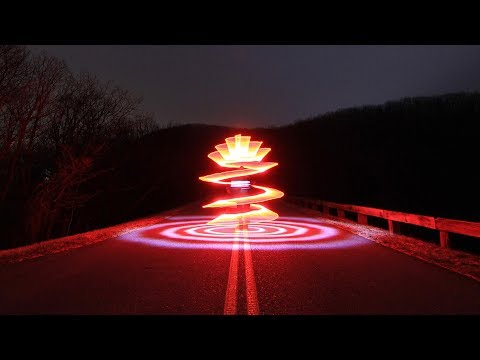 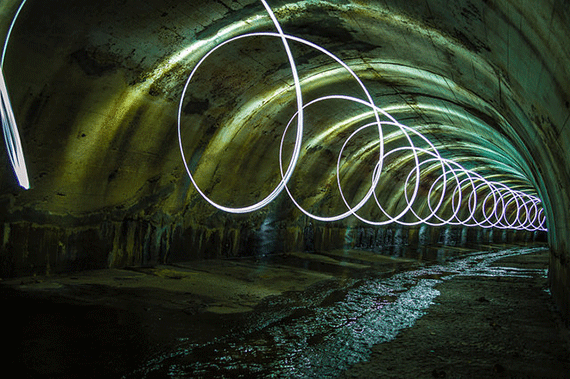 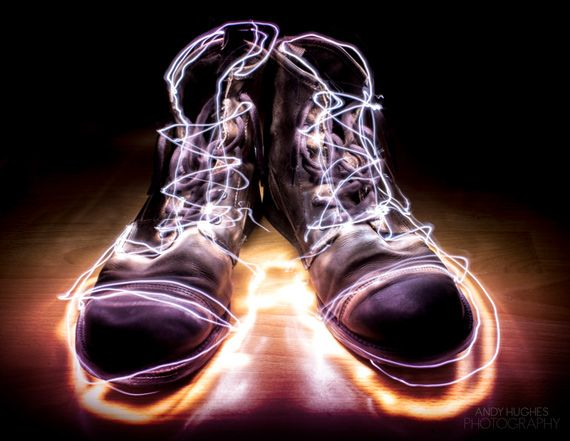 Creative Flash
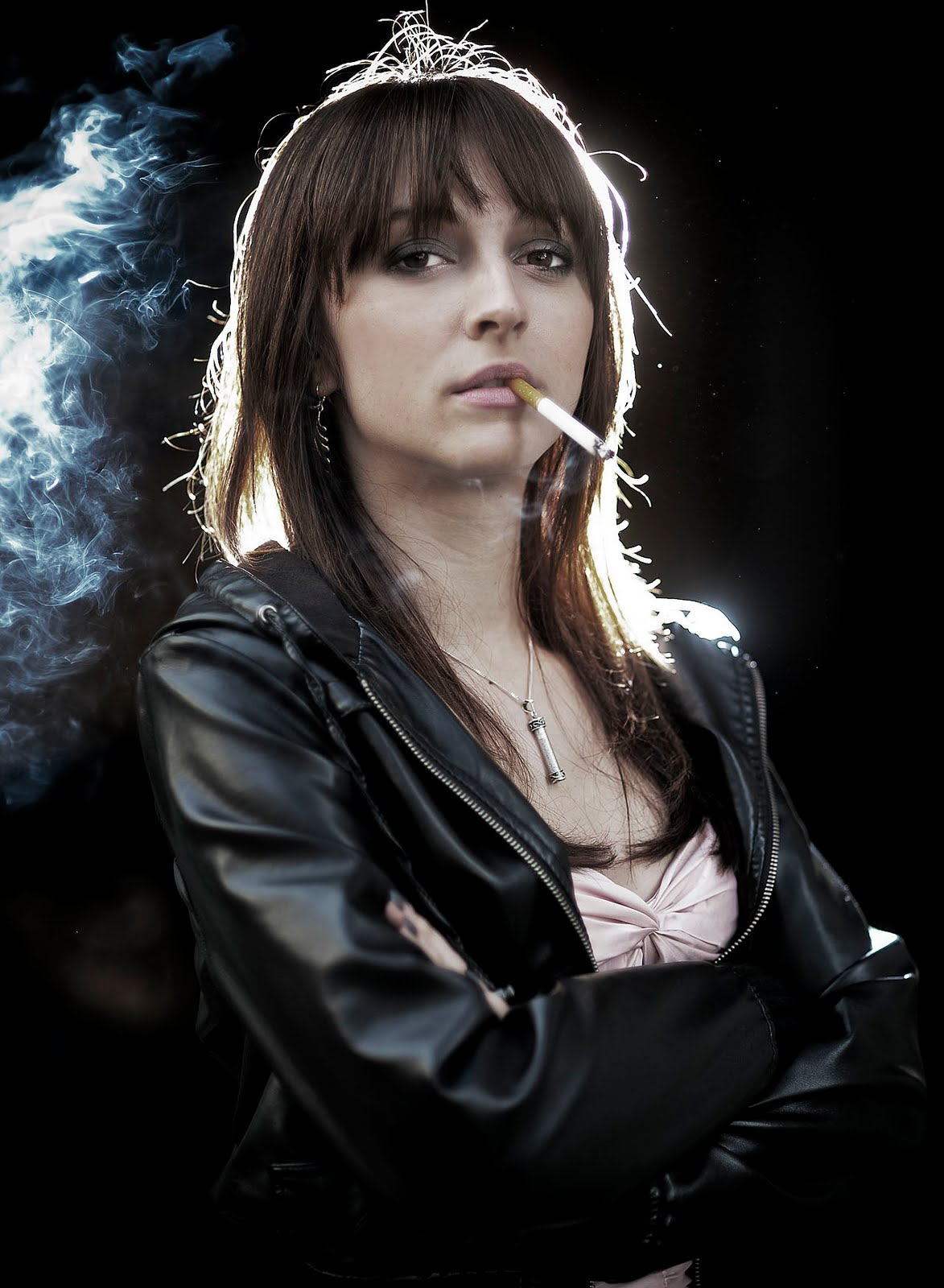 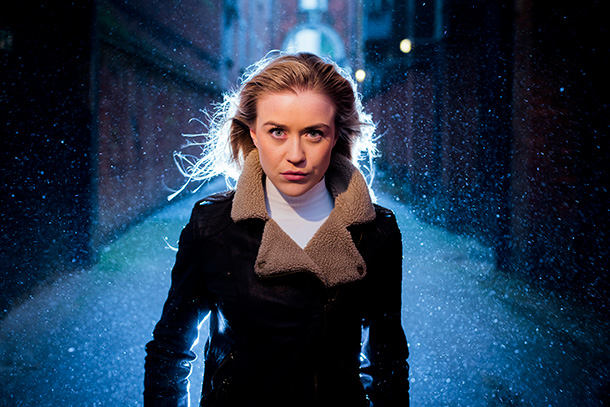 Parking Lot Abstracts
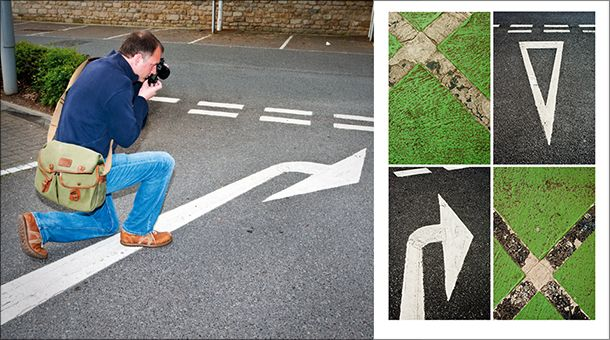 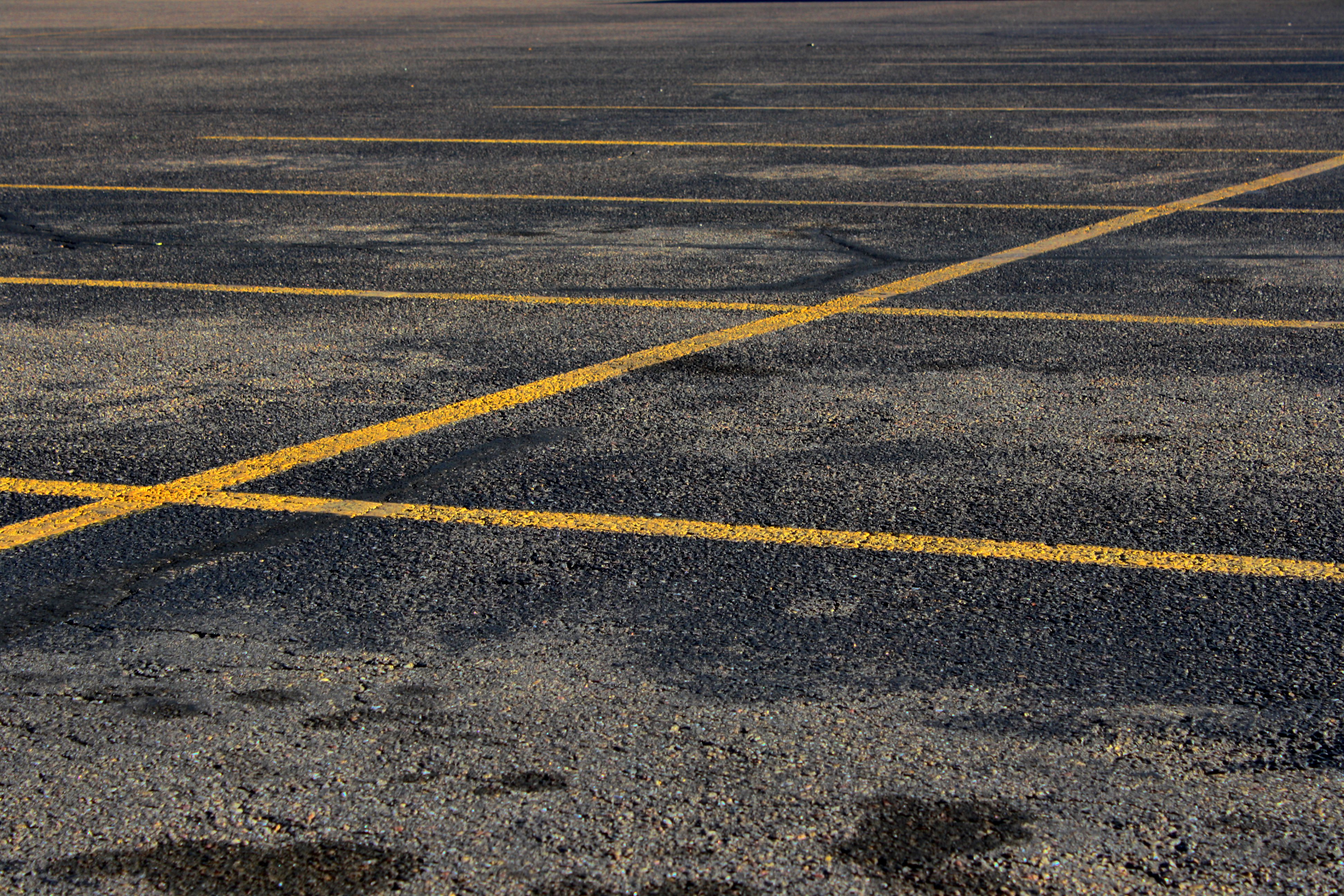 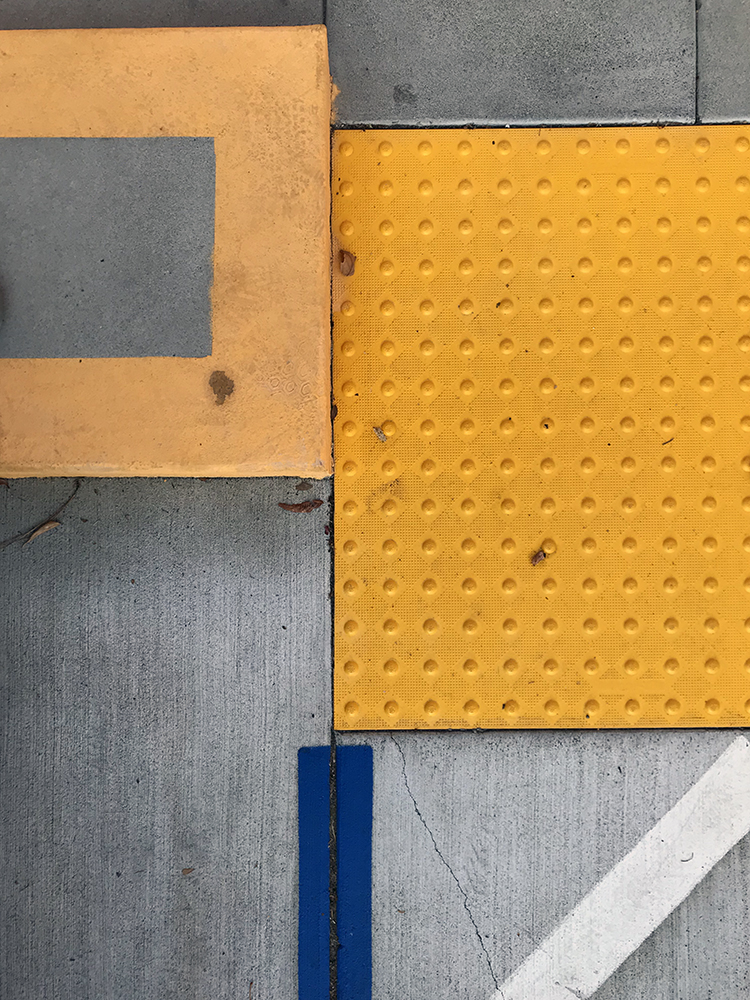 Bokeh
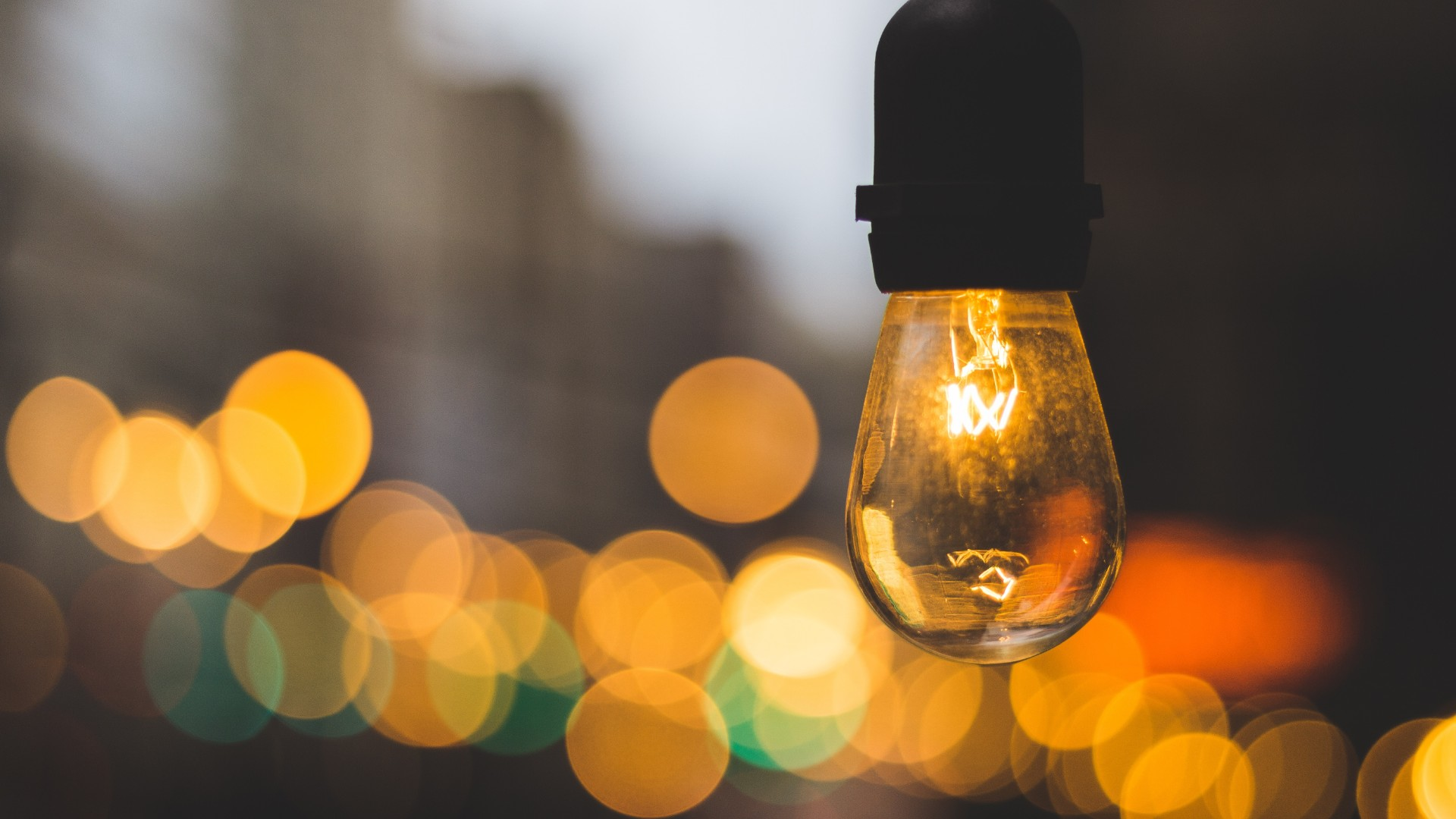 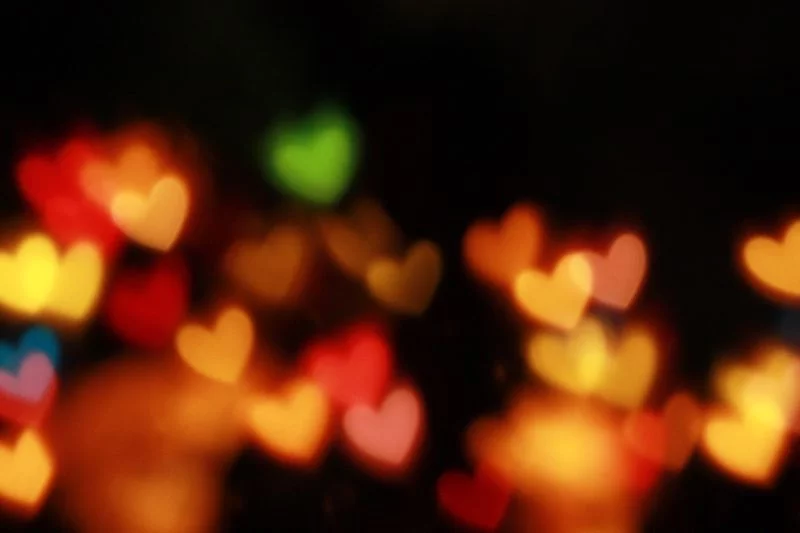 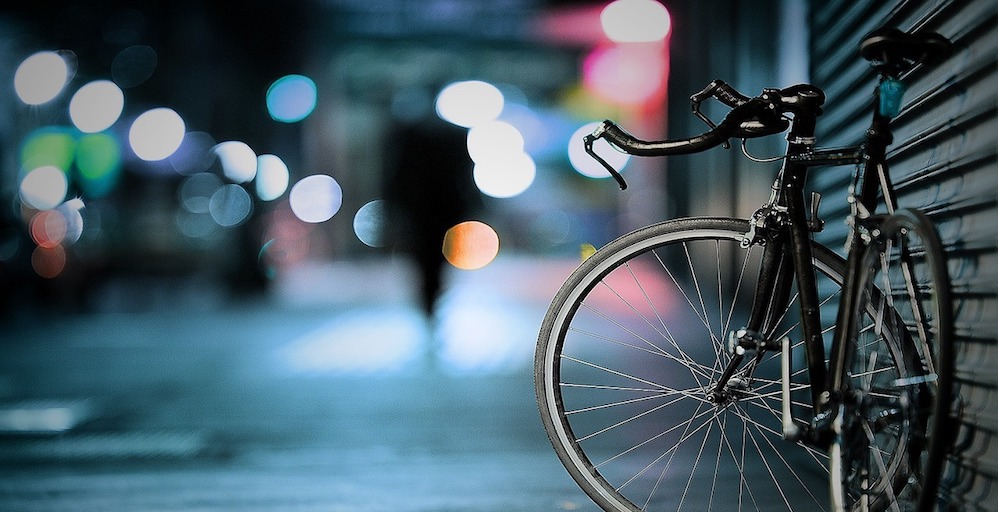 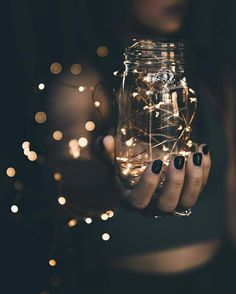 Oil Abstracts
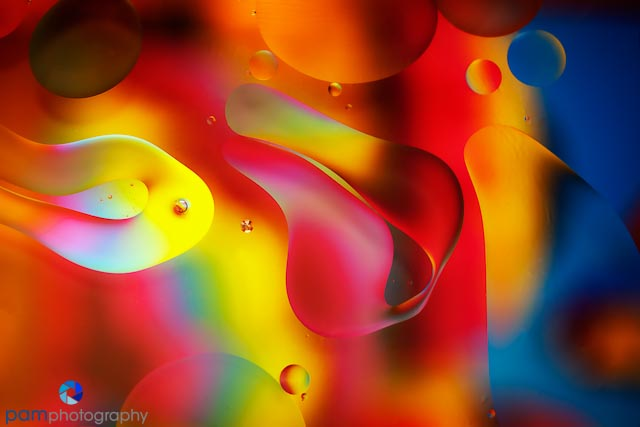 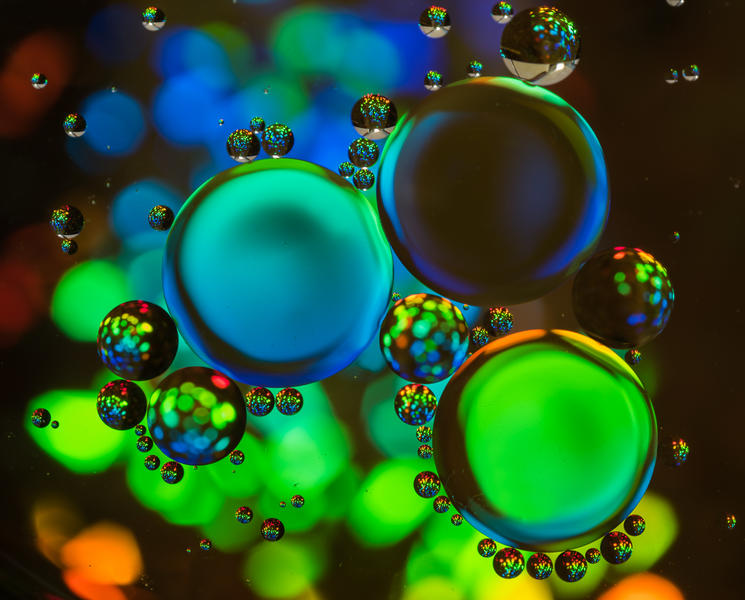 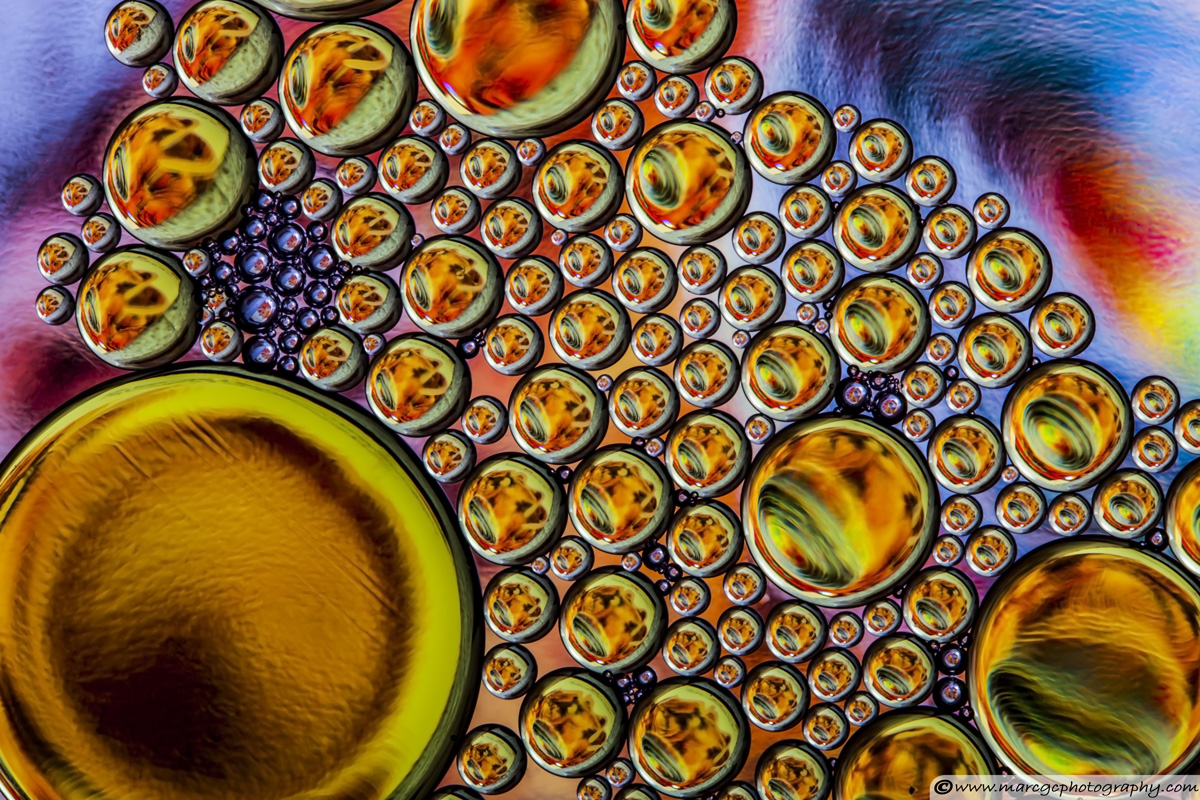 Silhouette Cutouts
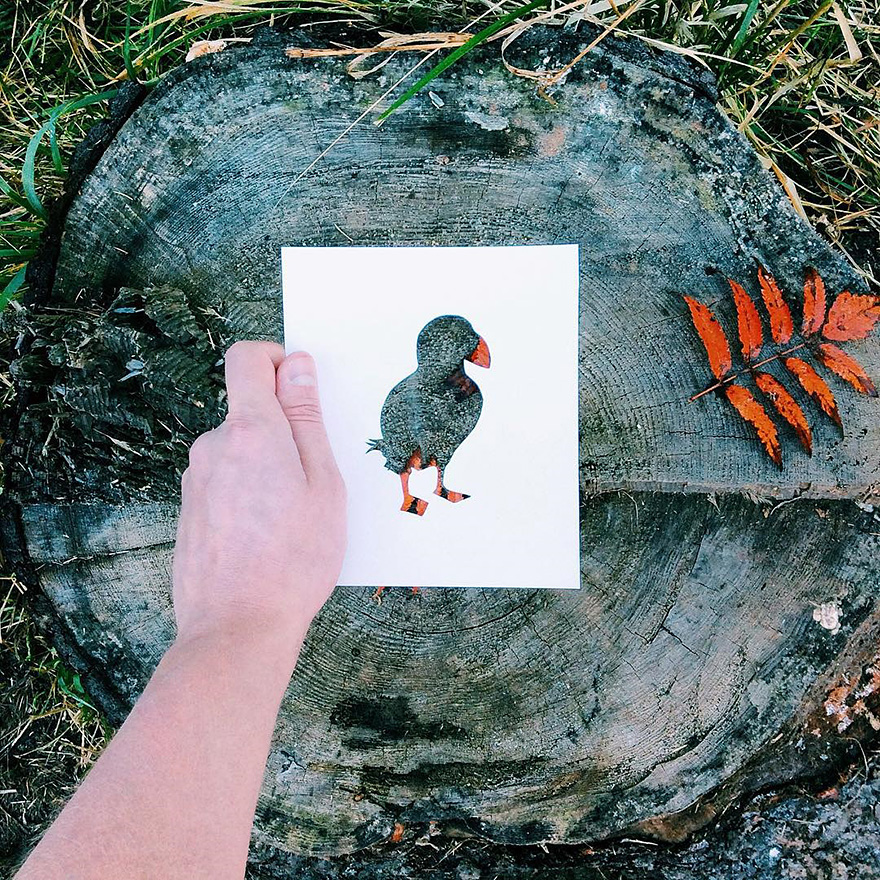 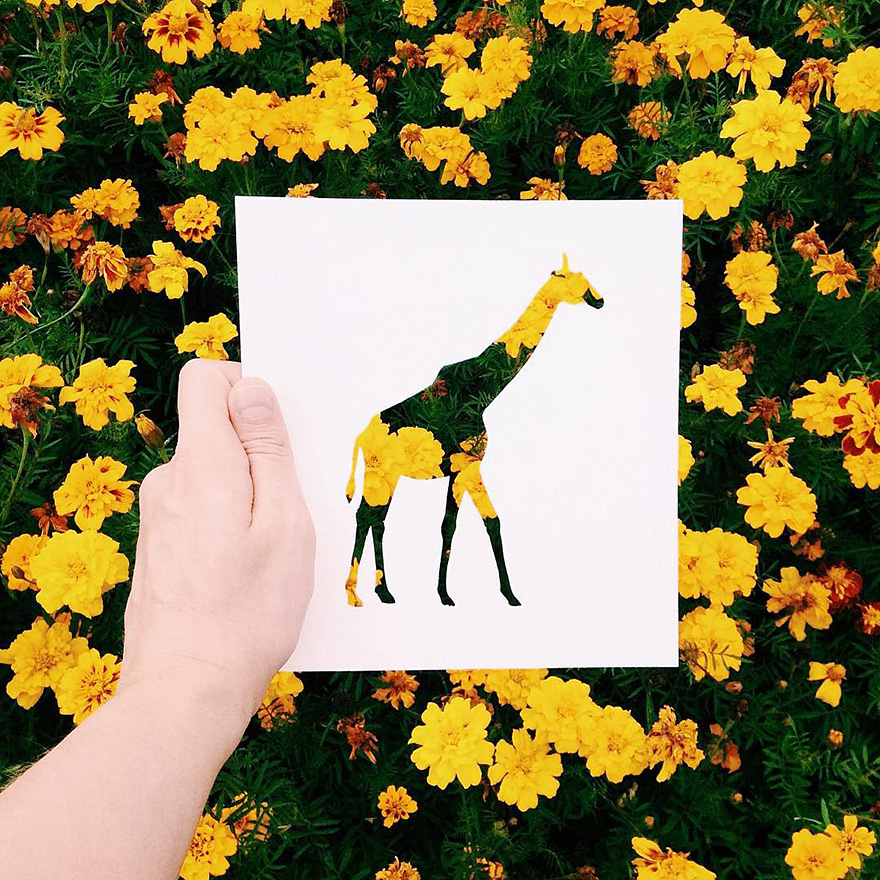 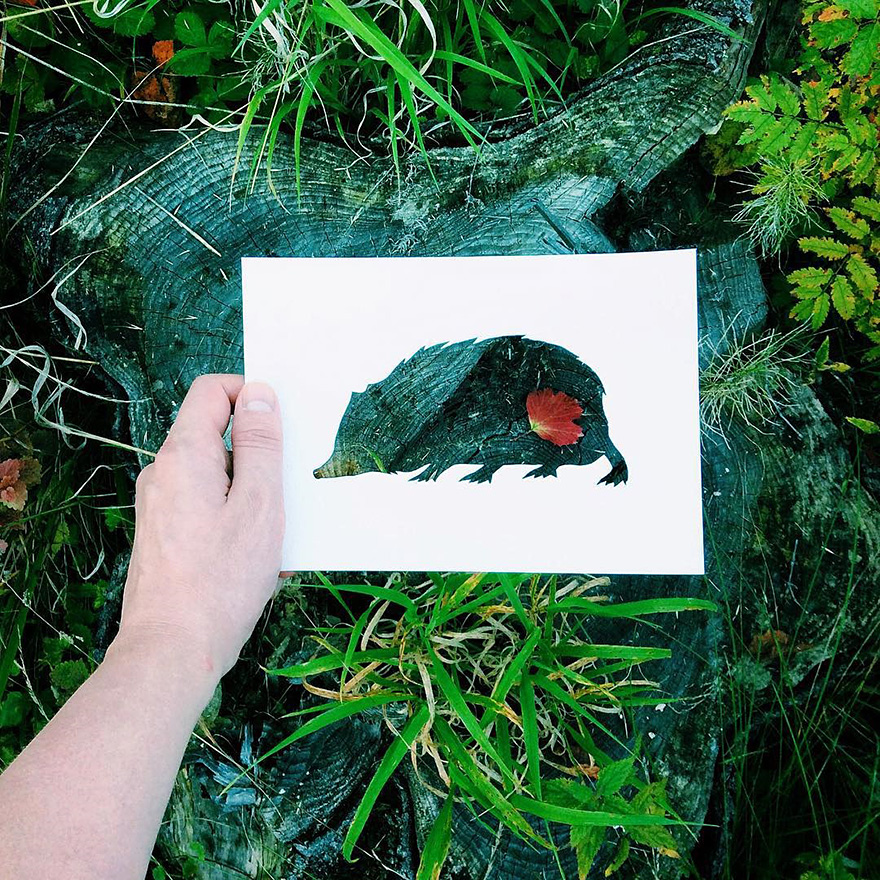 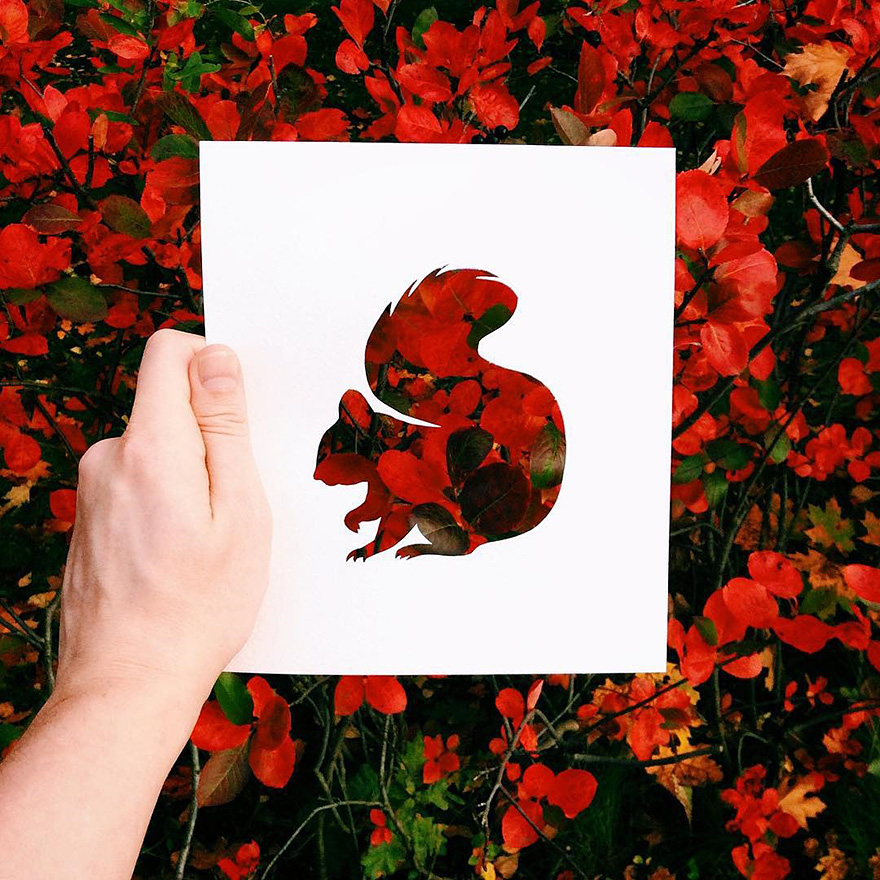 Optical Effects
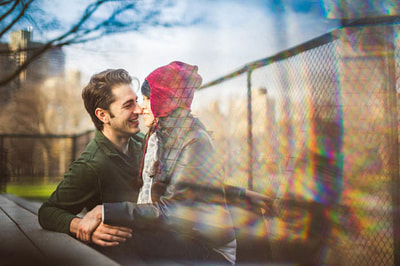 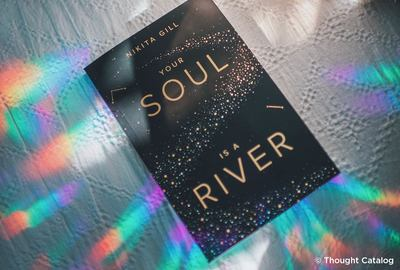 Camera Hacks
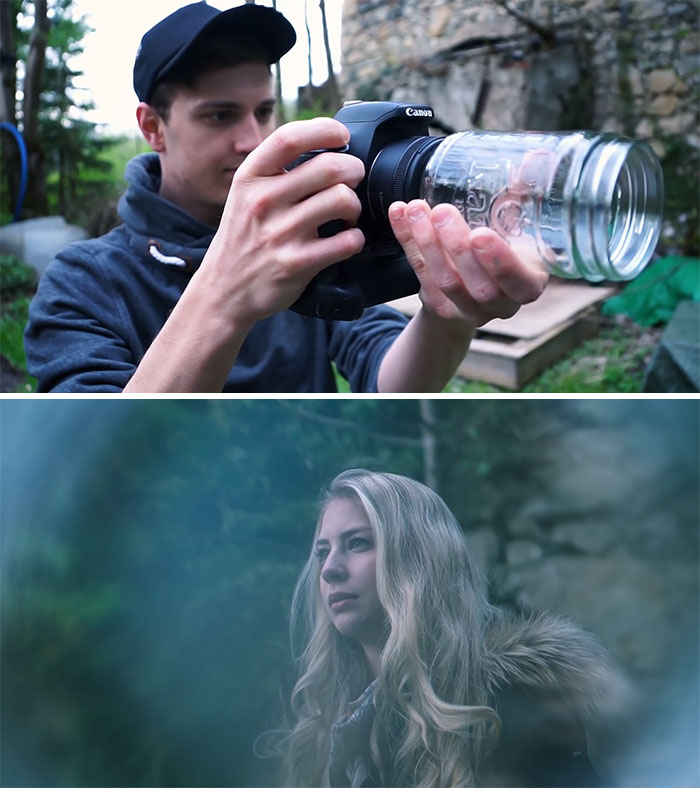 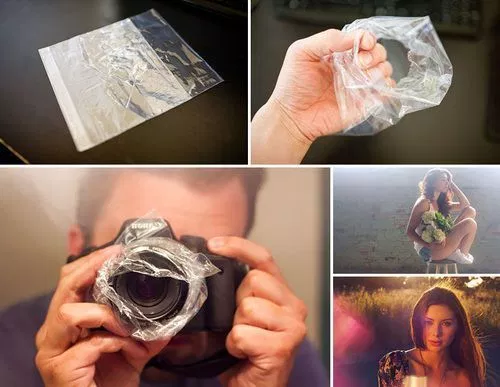 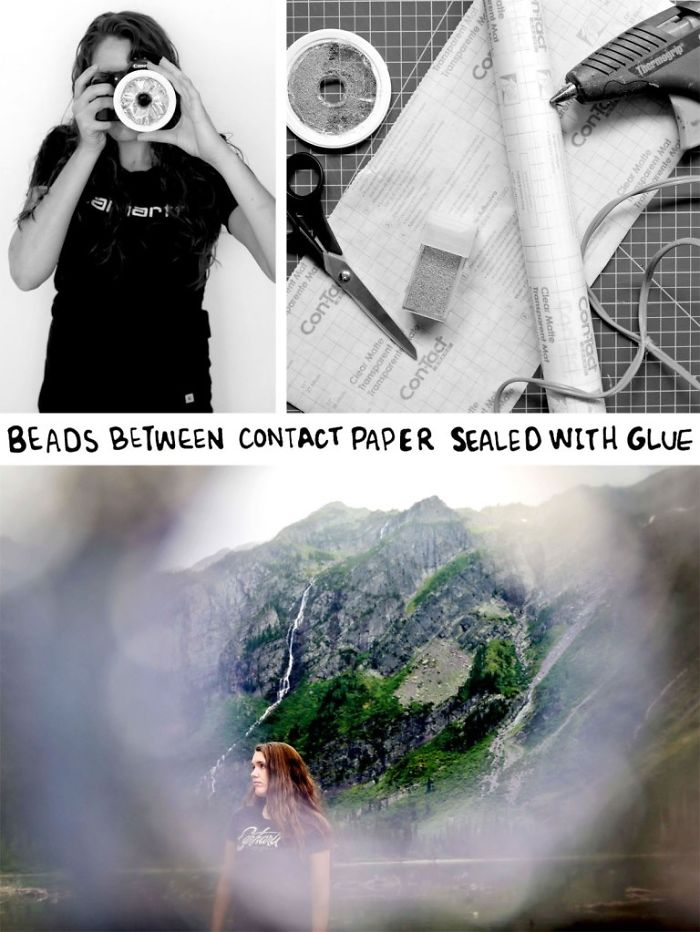 Intentional Camera Movements
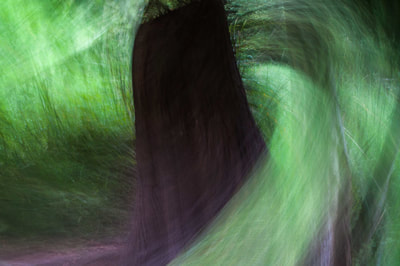 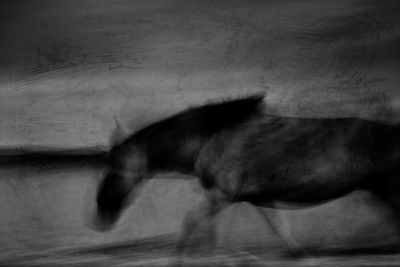 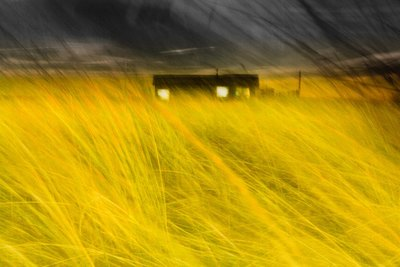 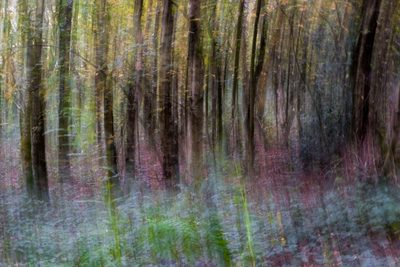 Reflections
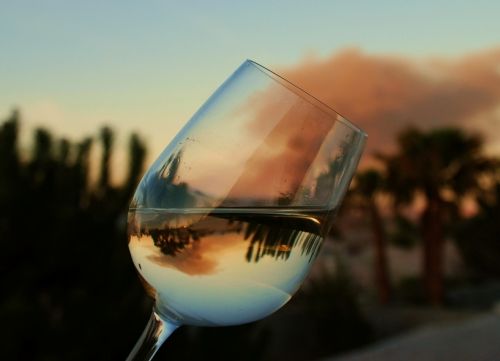 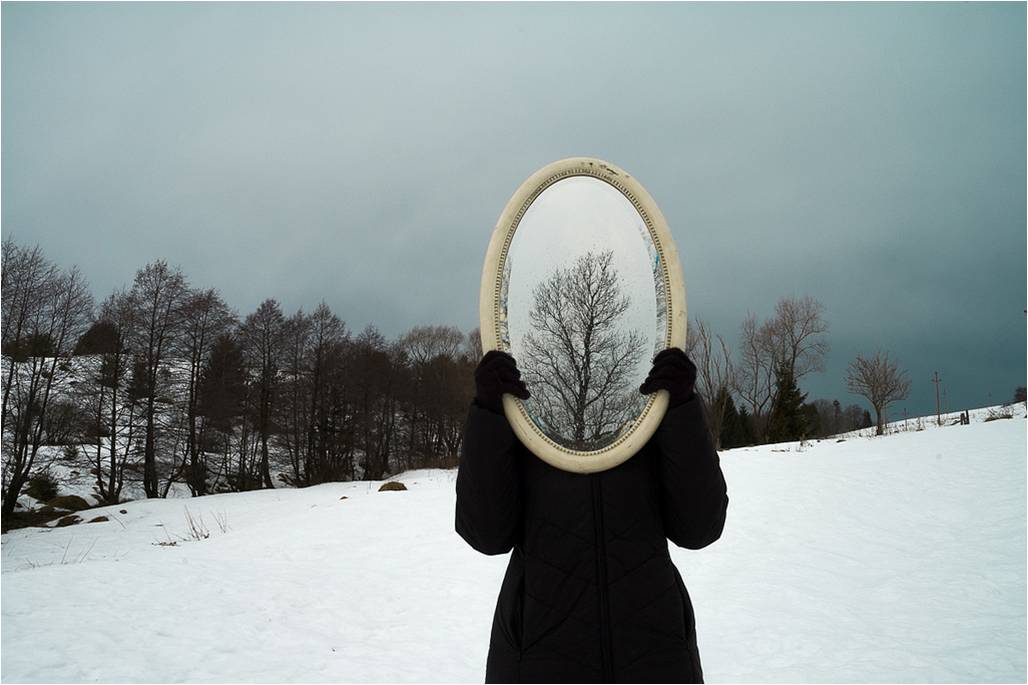 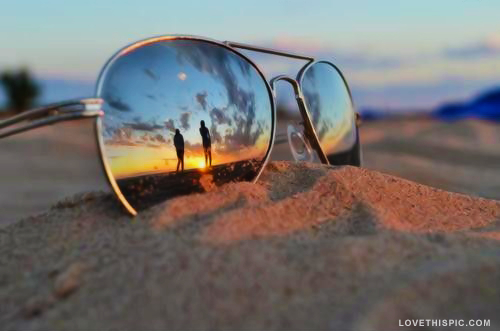 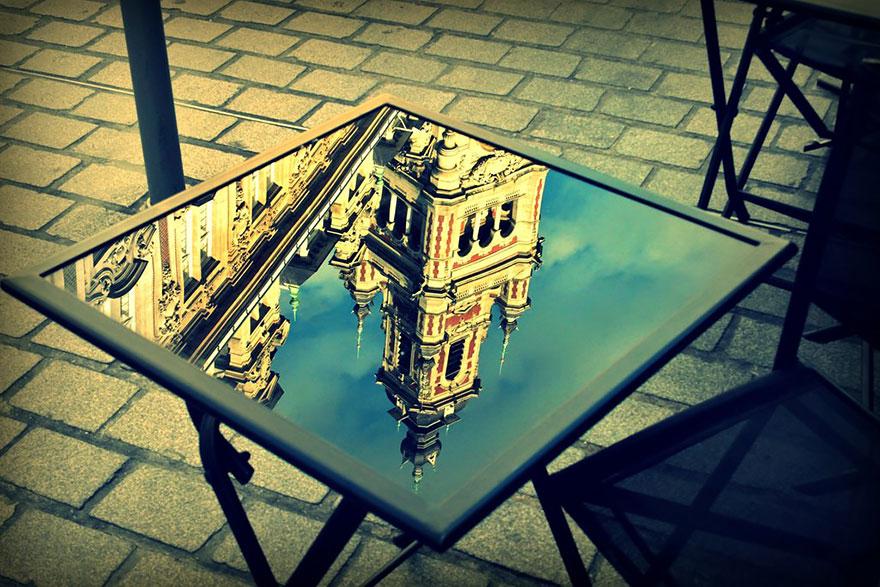 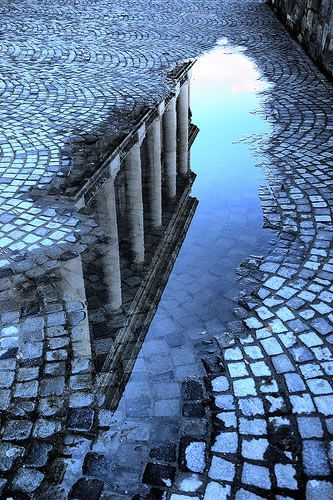 Deconstructed Landscapes
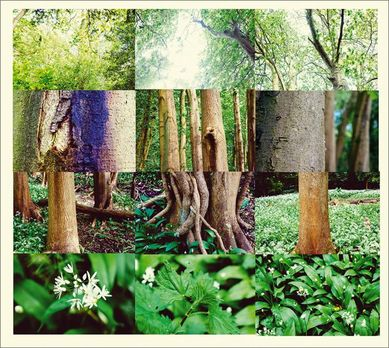 Student Examples
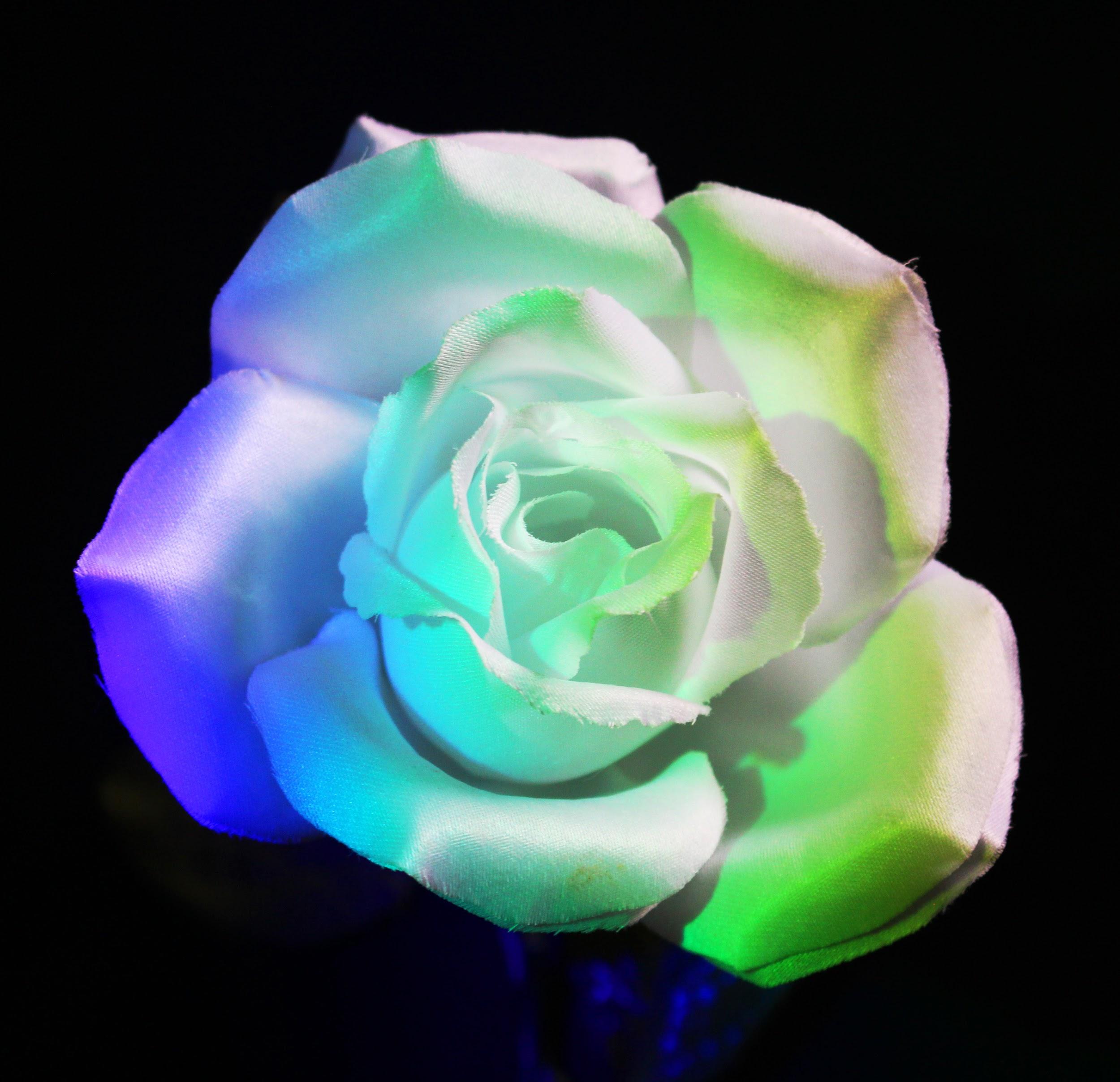 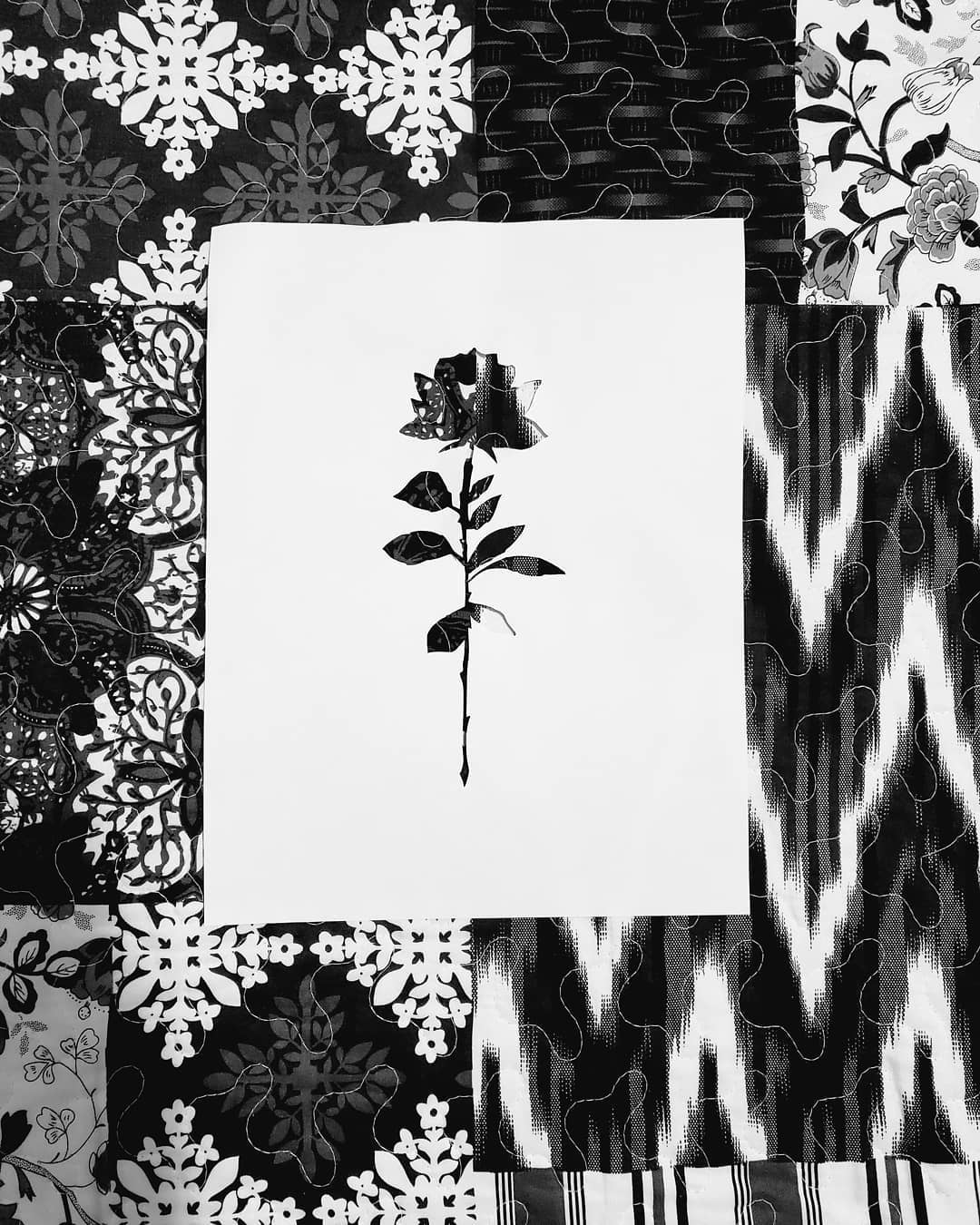 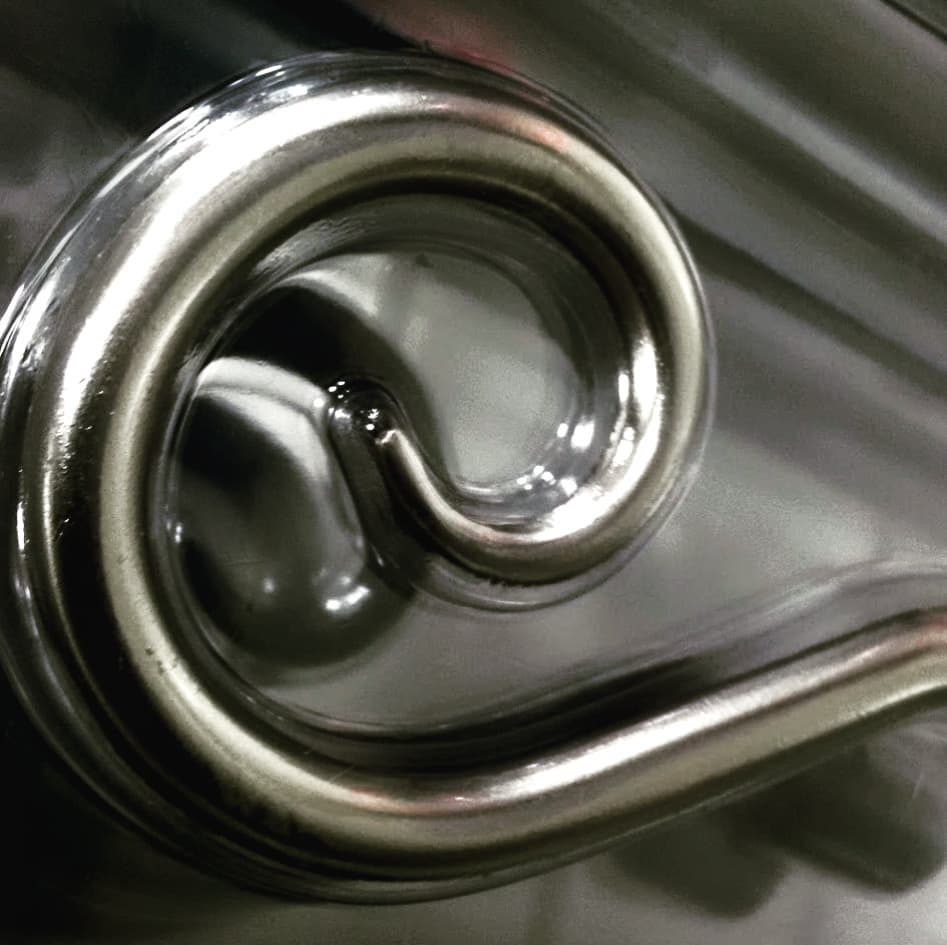 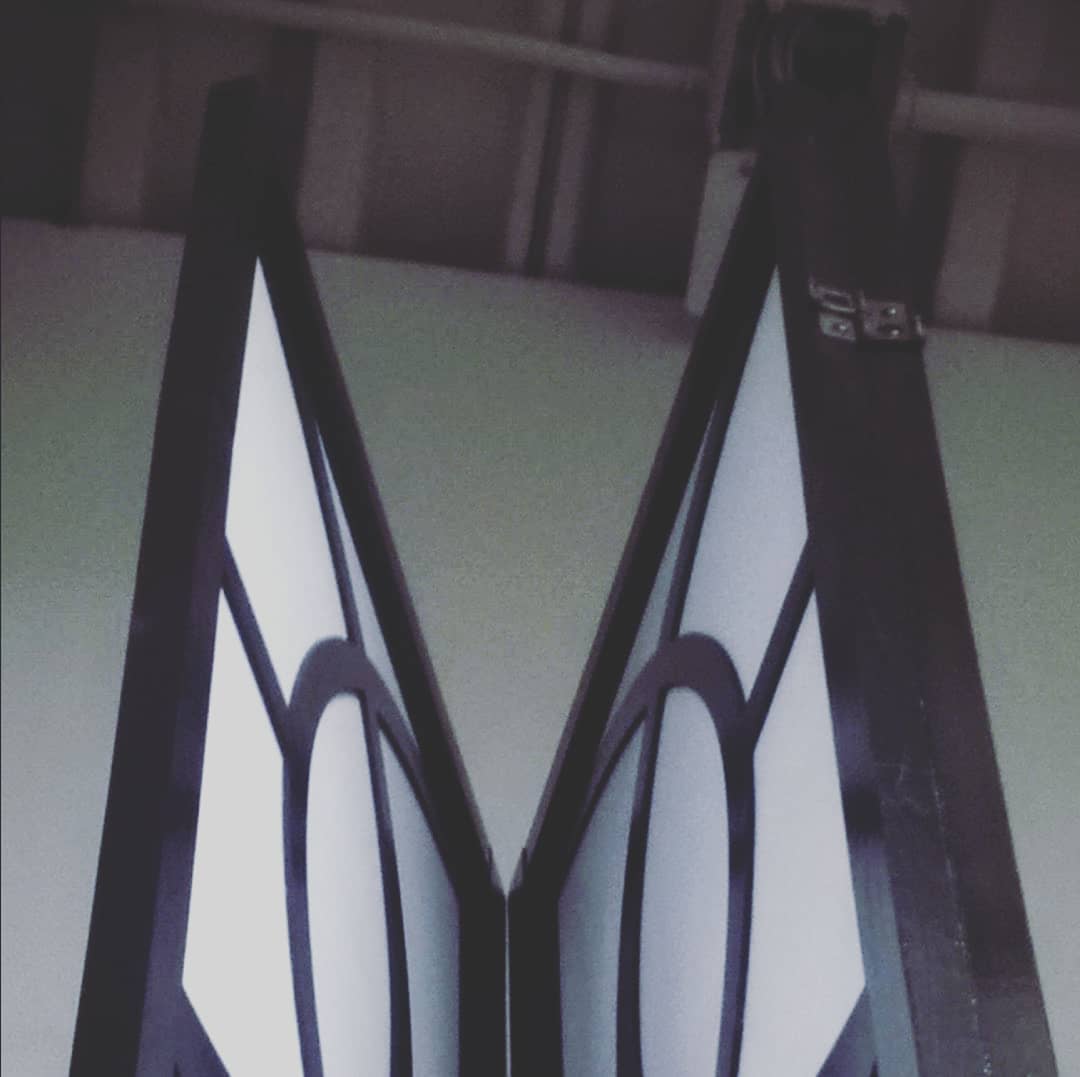 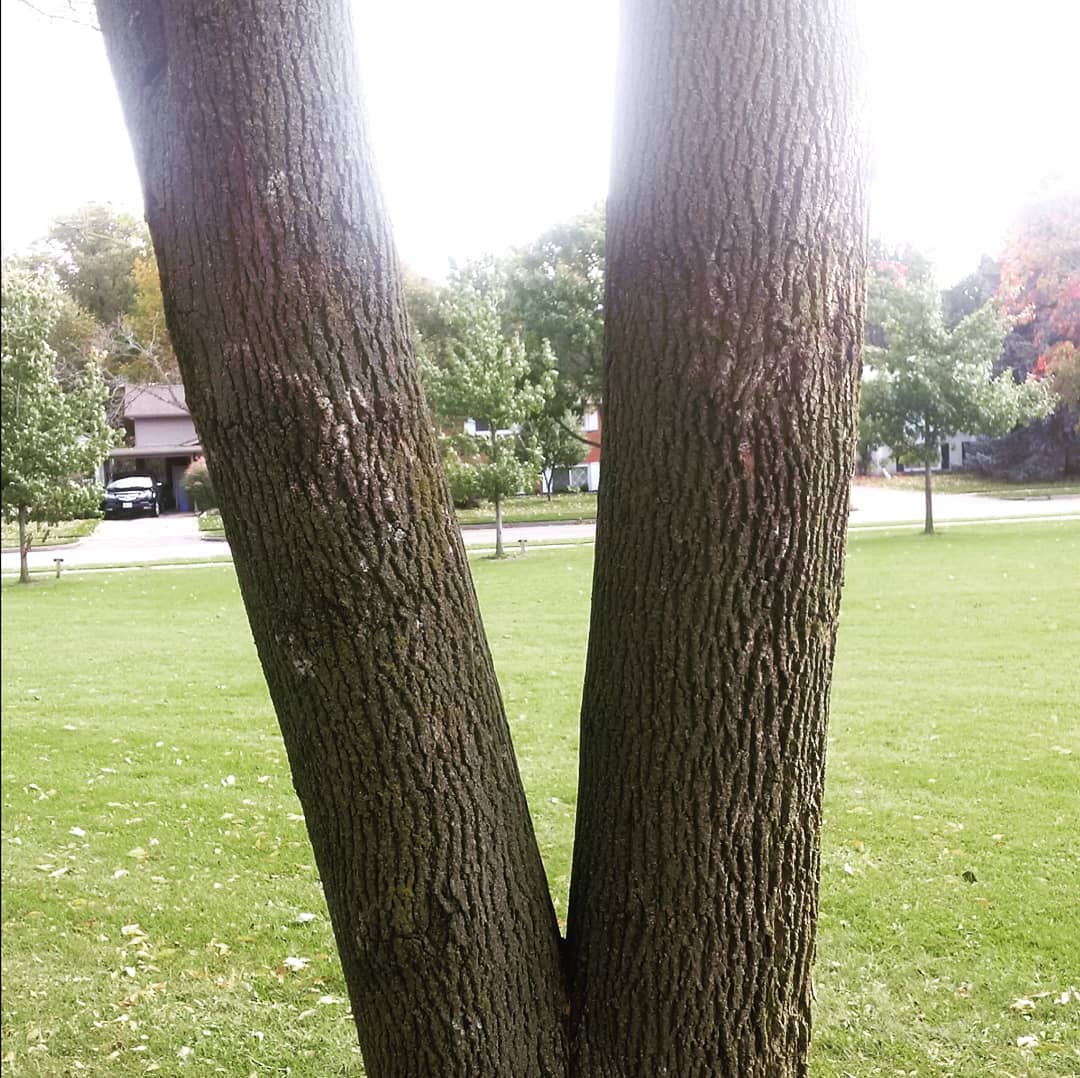 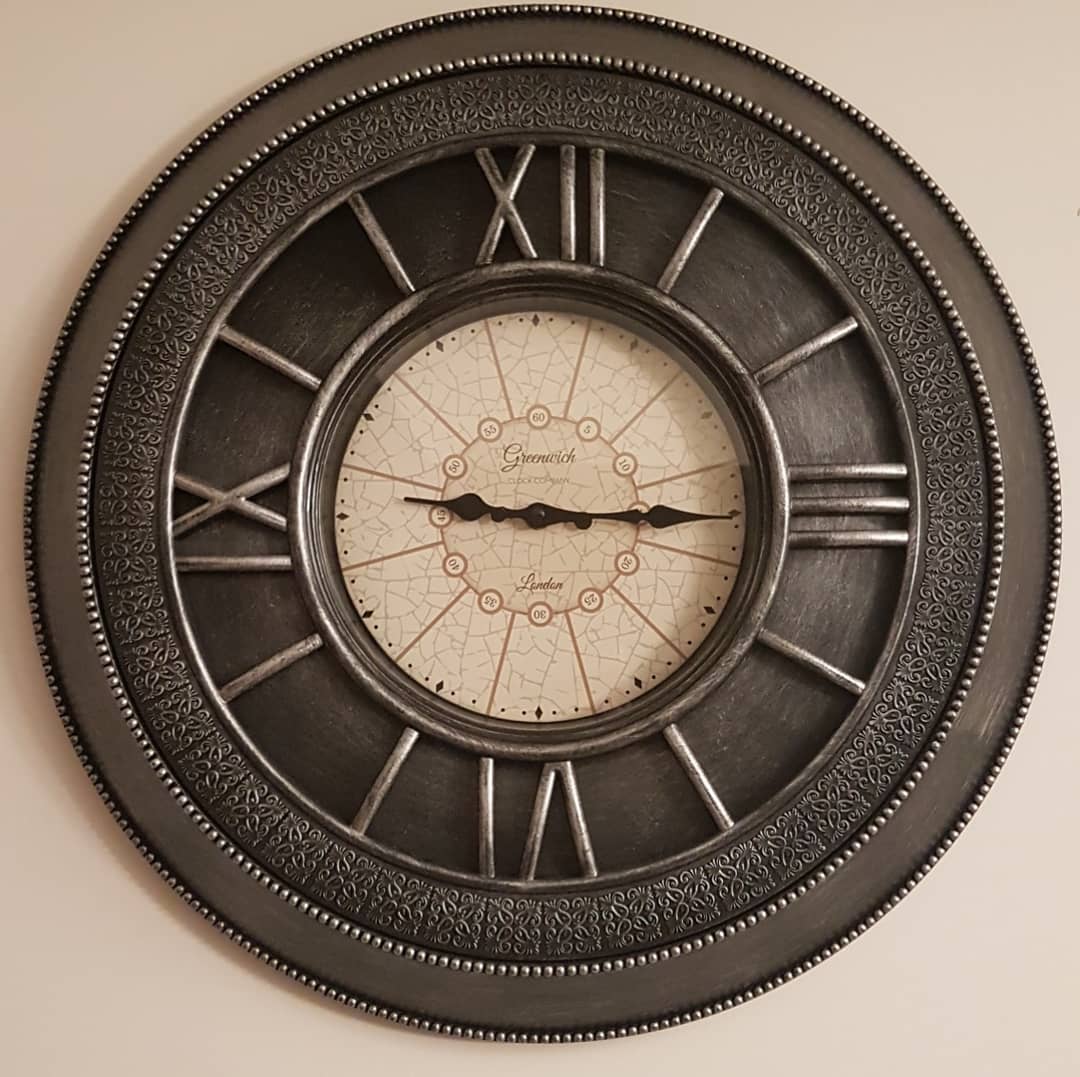 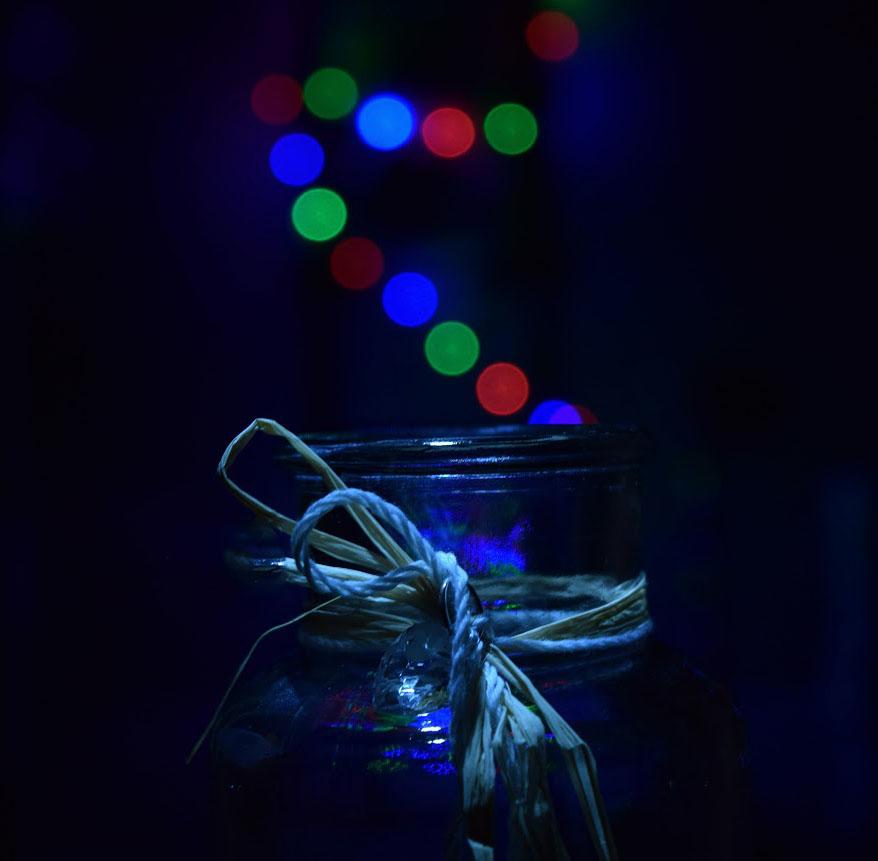 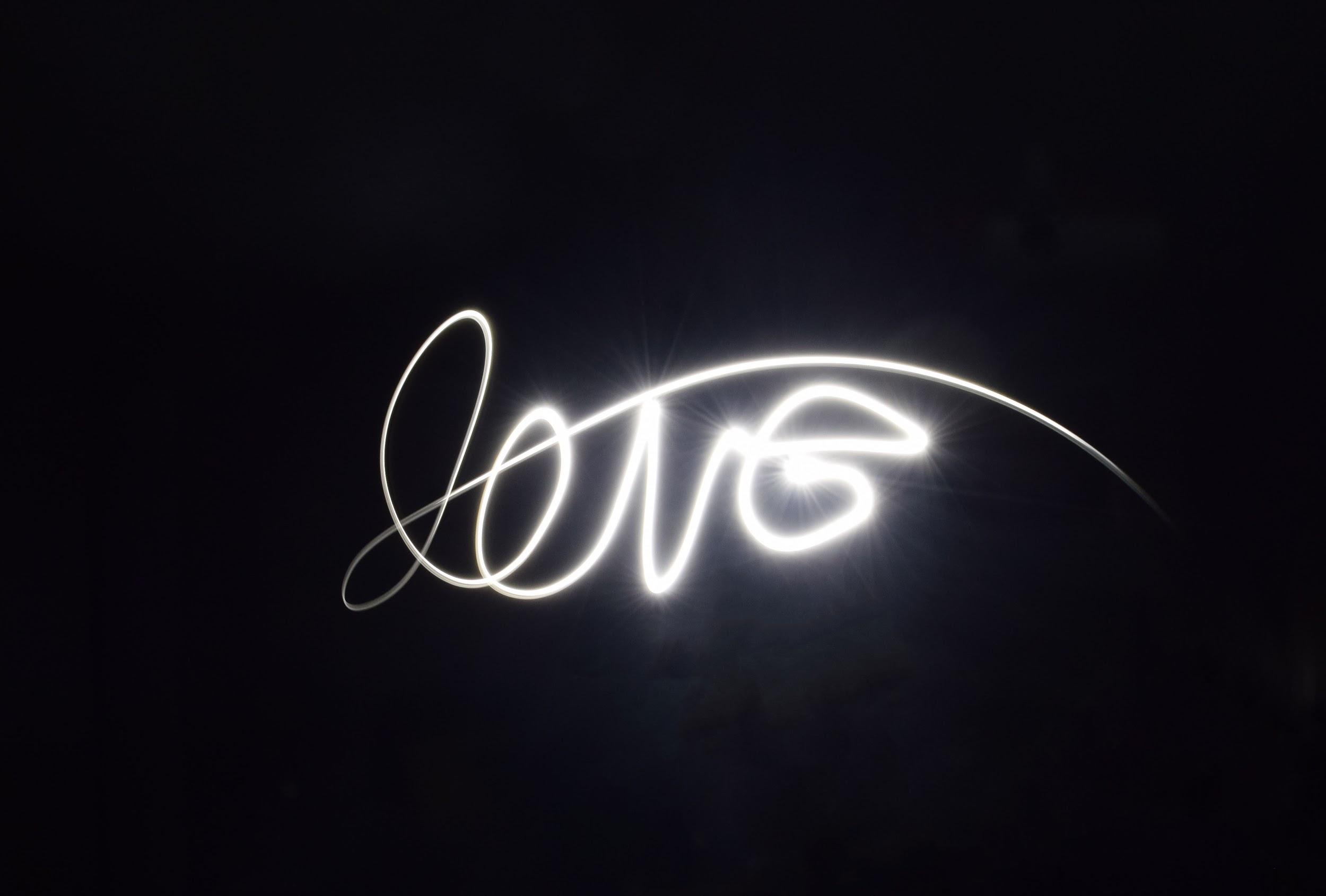